Resilient and Scalable Architecture for Permissioned Blockchain Fabrics
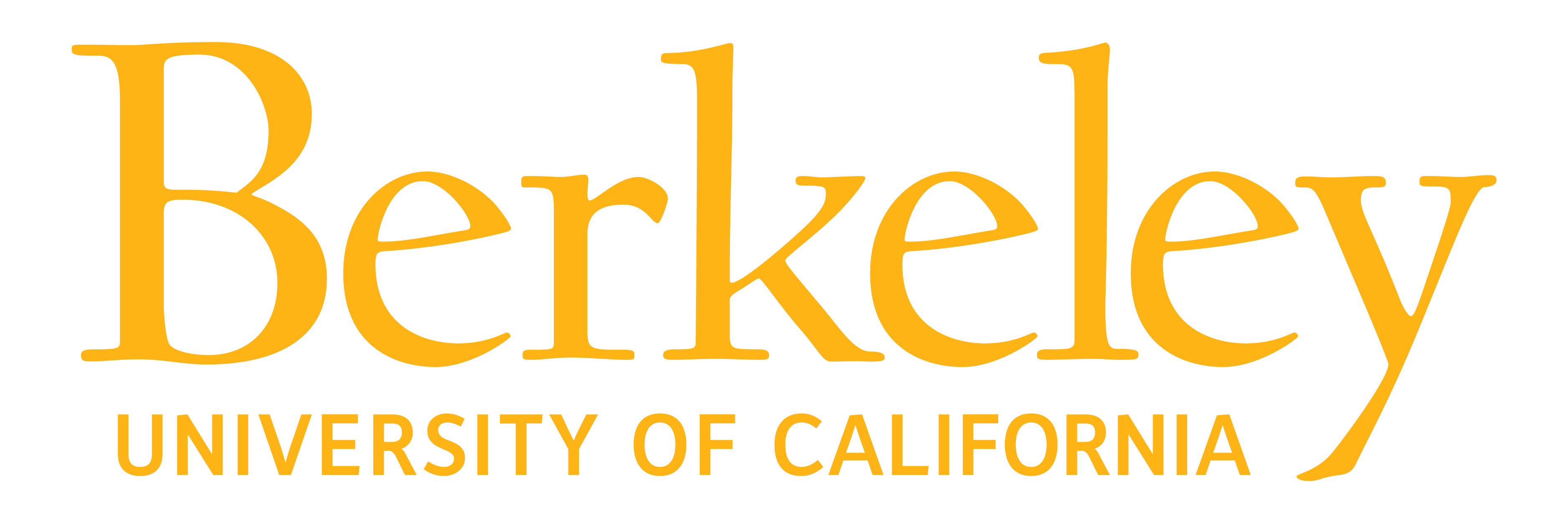 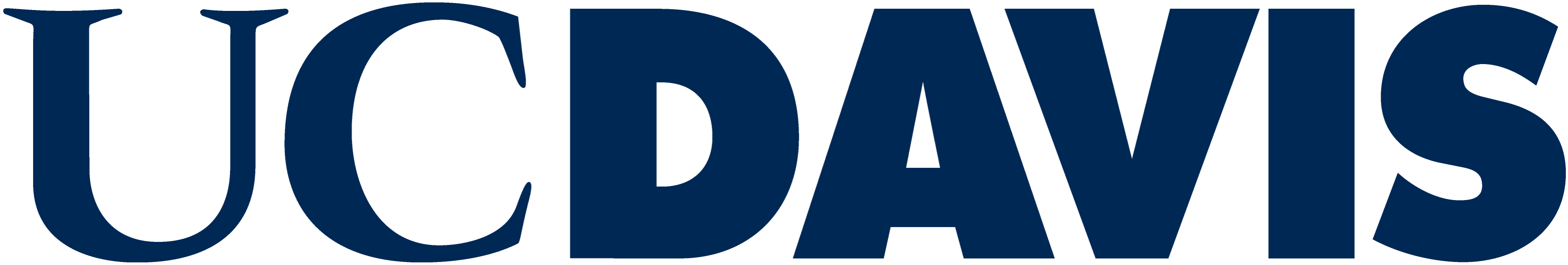 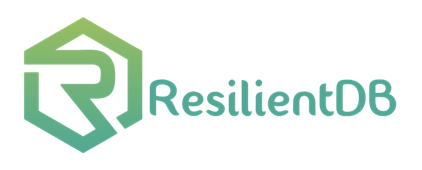 Suyash Gupta

RISE / SkyLab
University of California, Berkeley
https://gupta-suyash.github.io/
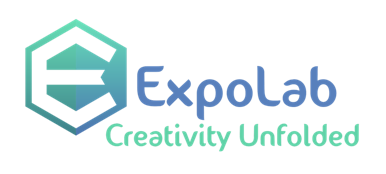 Awesome Collaborators
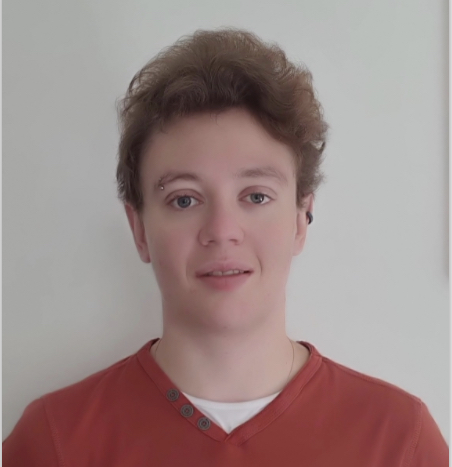 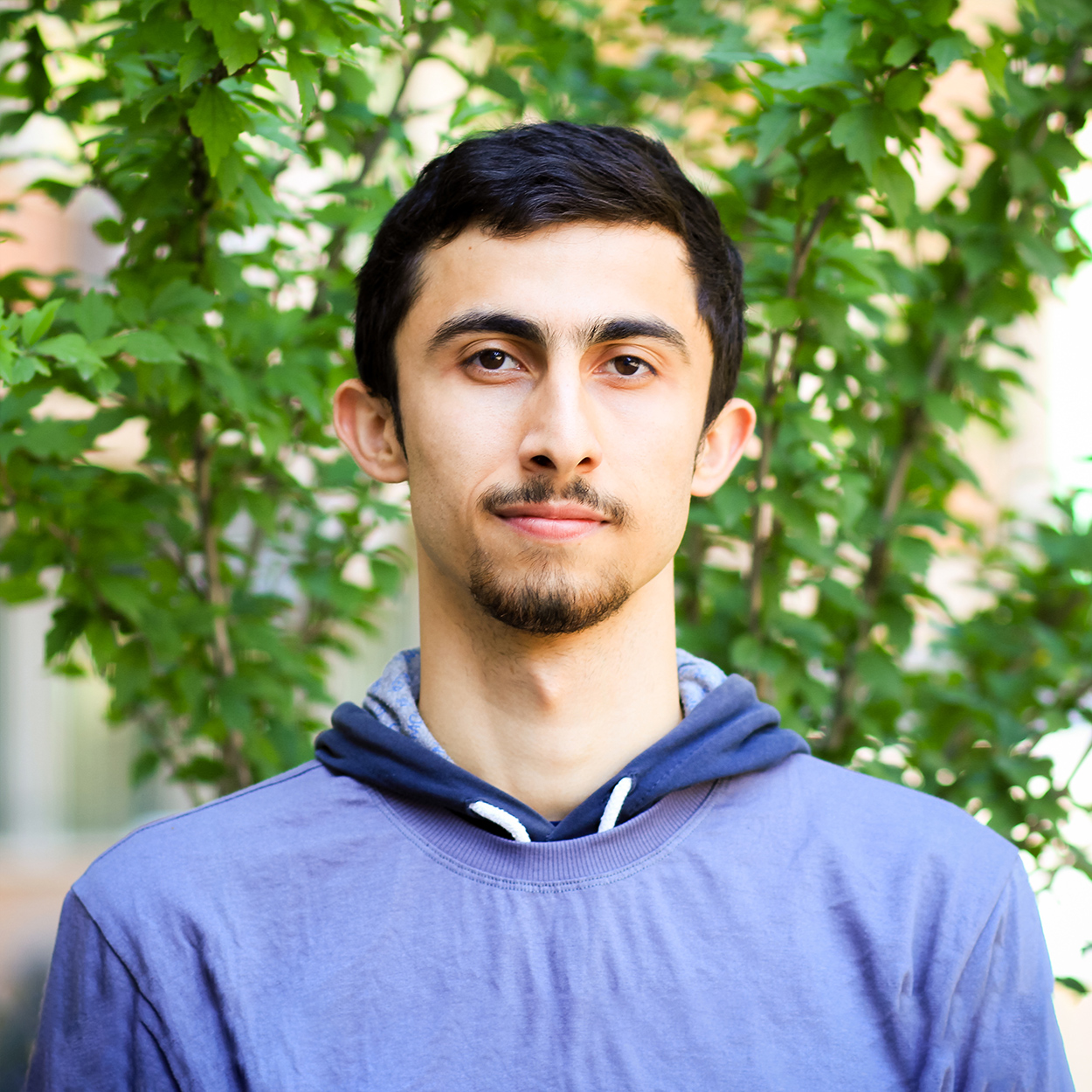 Natacha Crooks
University of California, Berkeley
Mohammad Sadoghi
Sajjad Rahnama
University of California, Davis
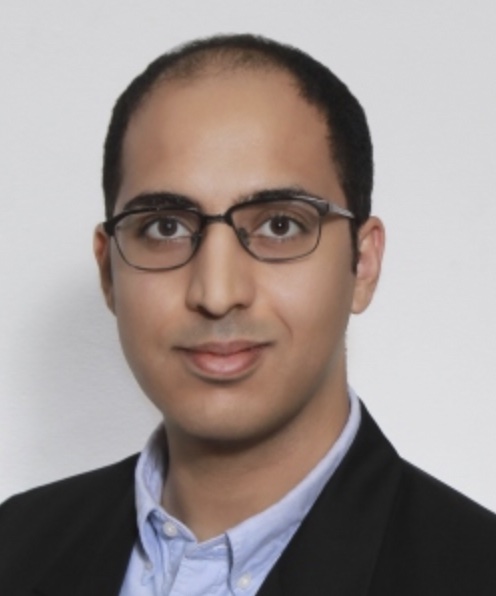 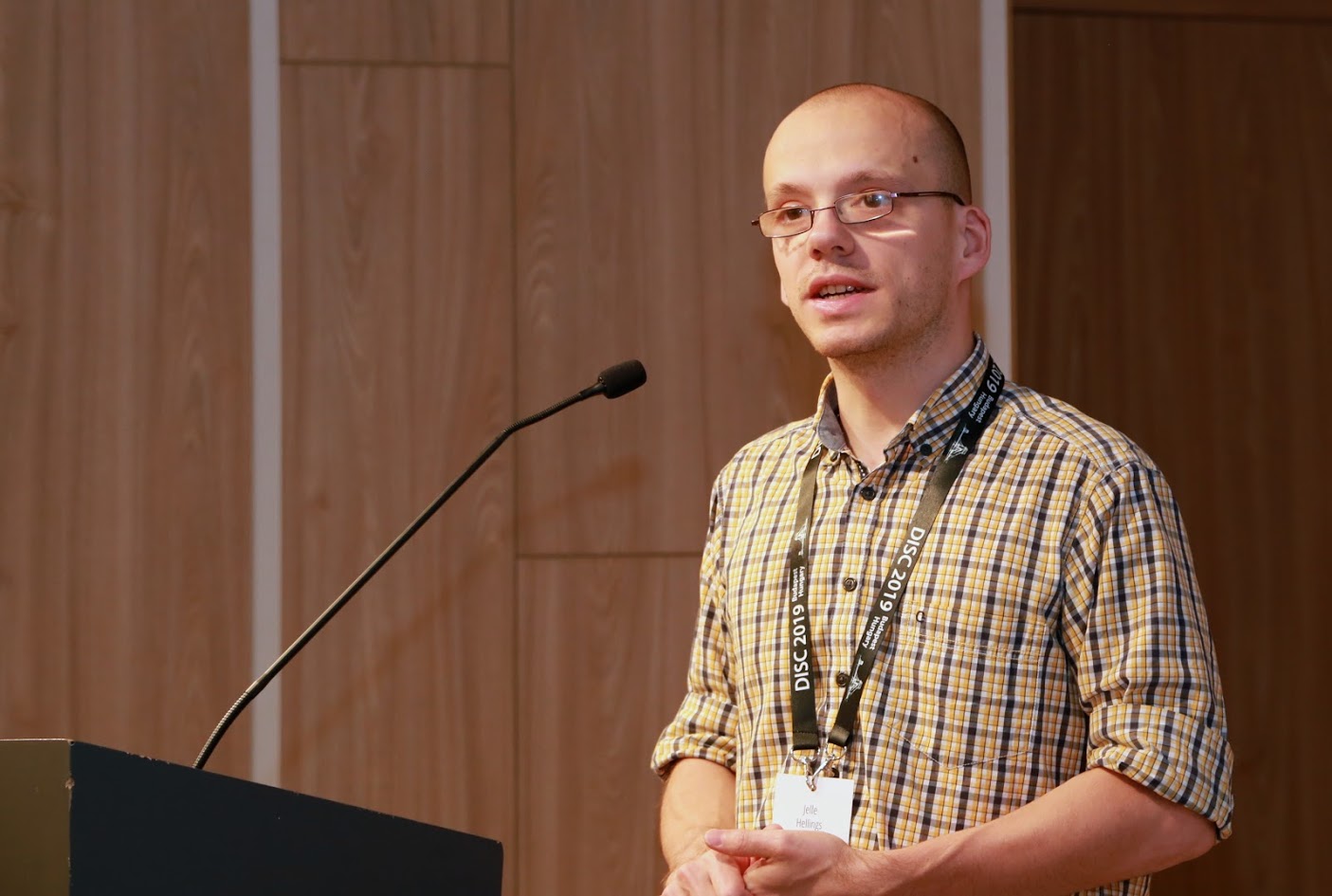 Faisal Nawab
University of California, Irvine
Jelle Hellings
McMaster University
2
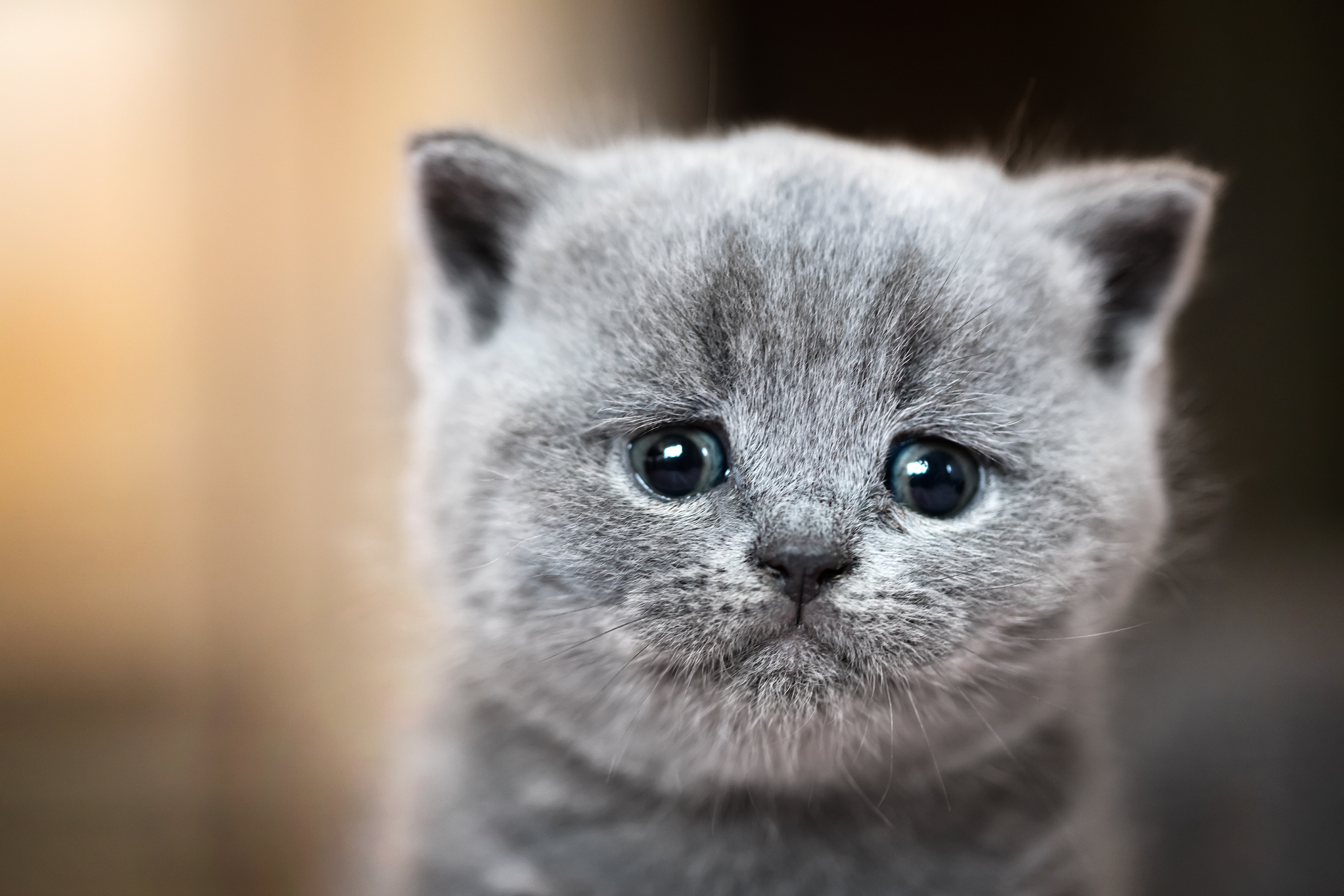 Statutory Warning!
In this talk
We will not learn how to trade cryptocurrencies.
We will not mine Bitcoins.
I do not know NFTs!
3
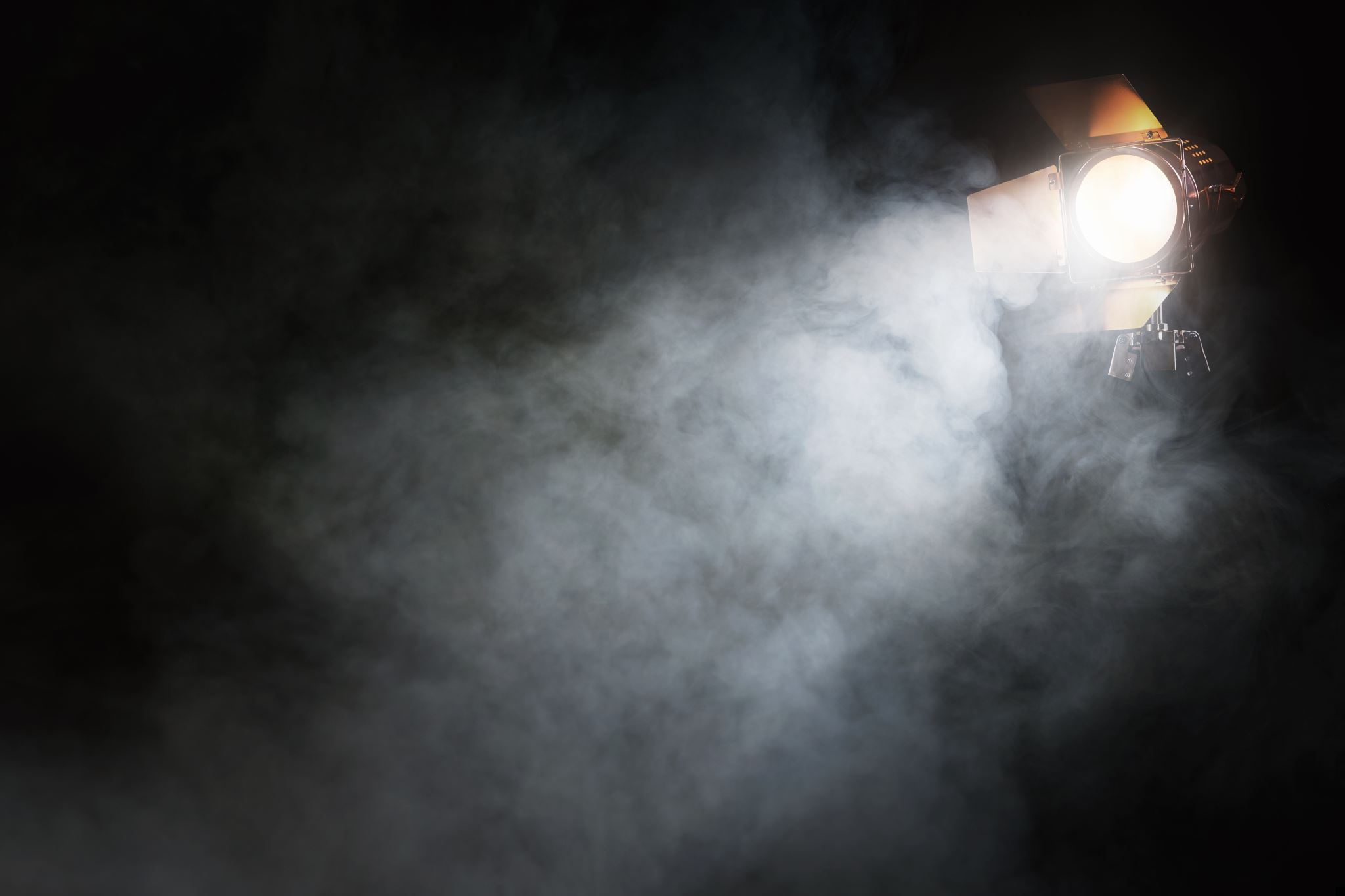 One Line Problem Statement
Distributed systems managed by untrusted parties need fast and reliable protocols to manage their data.
4
Blockchain Technology
Decentralization
Democracy
Control of Data
Right to Vote
5
What is Blockchain?
New 
Block
Previous 
Hash
Previous 
Hash
Previous 
Hash
Genesis
Data
Data
Data
Client Transactions
Linked List of Blocks
Hash of Previous Block
6
Blockchain Network
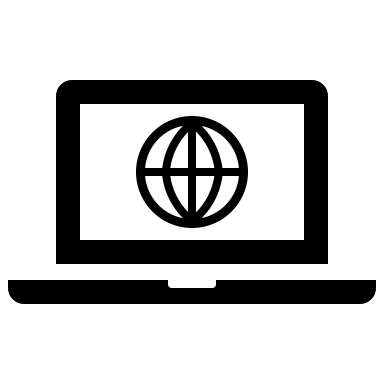 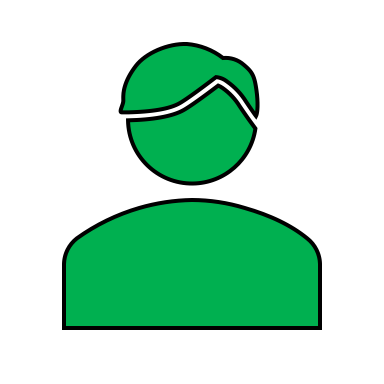 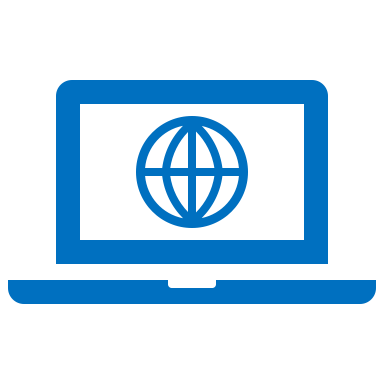 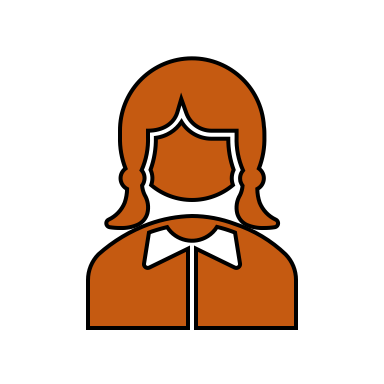 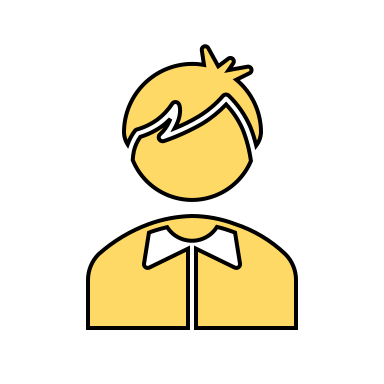 Bob
Alice
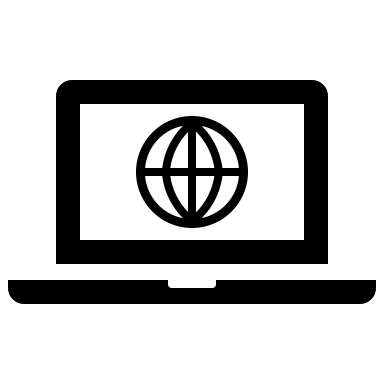 7
Blockchain: Decentralization  Replicas
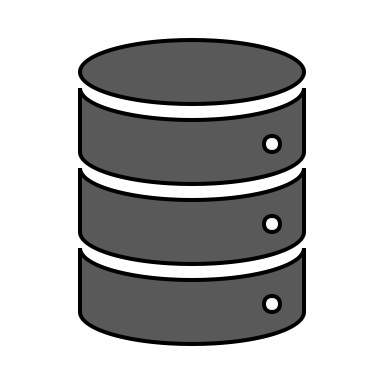 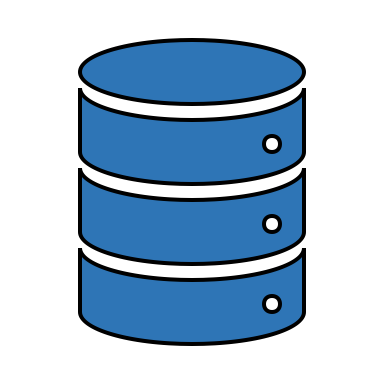 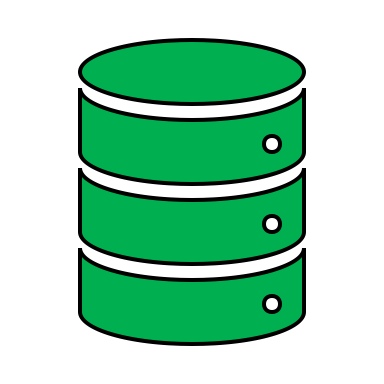 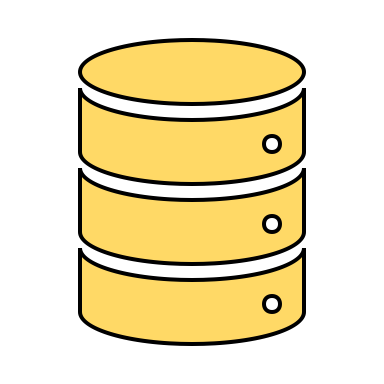 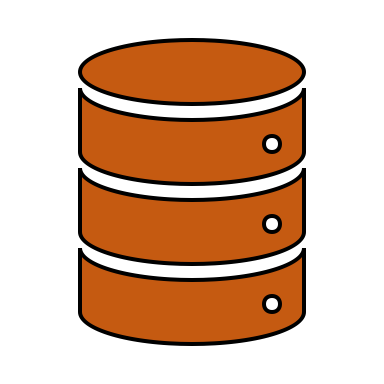 Bob
Alice
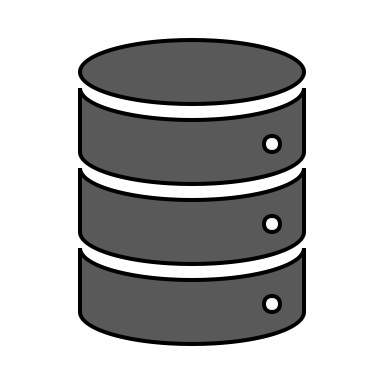 8
Blockchain: Democracy  Vote
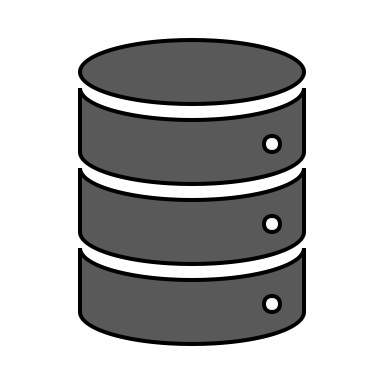 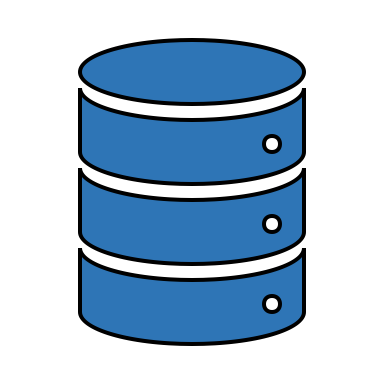 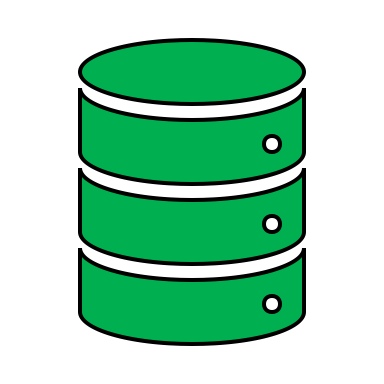 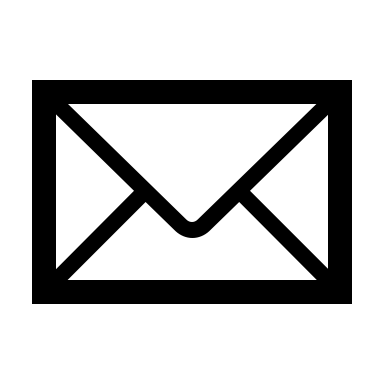 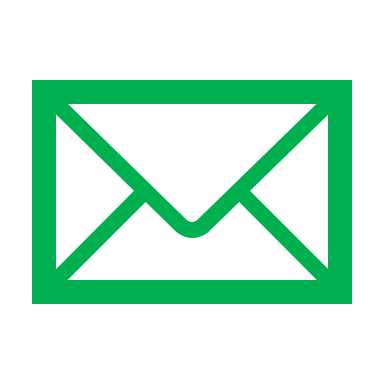 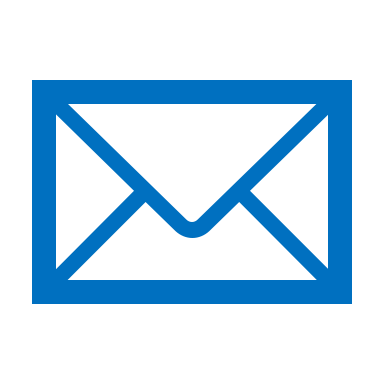 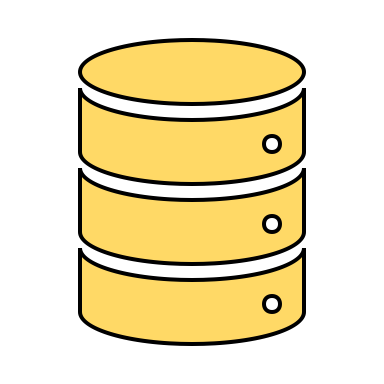 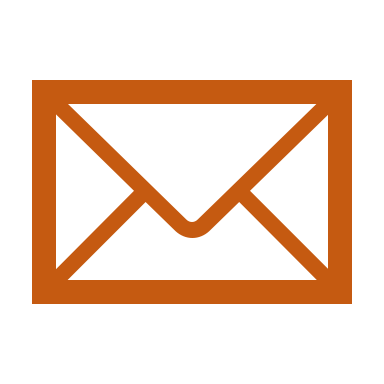 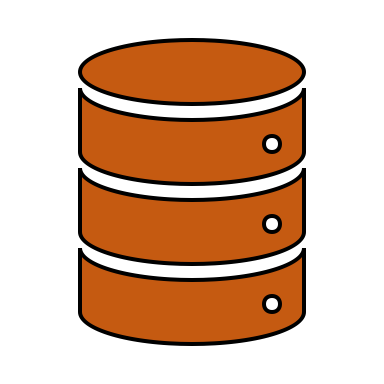 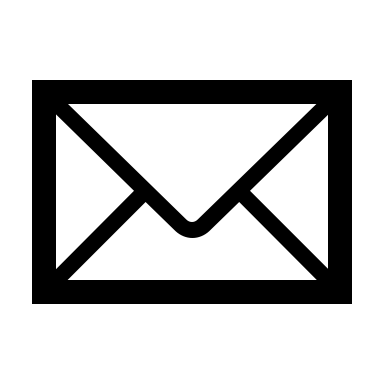 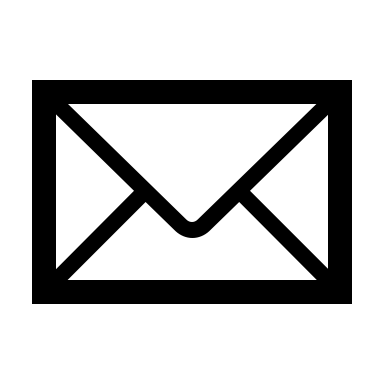 Bob
Alice
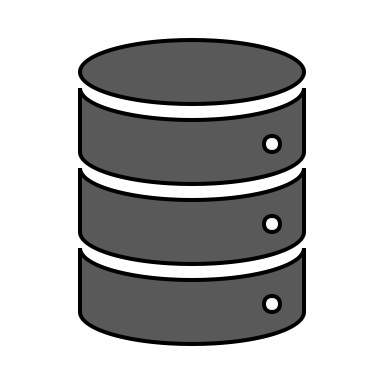 9
Voting Rules  Consensus
Every replica should vote once!
Count each vote only once!
Winner  who gets majority of votes.
Ensure only one winner!
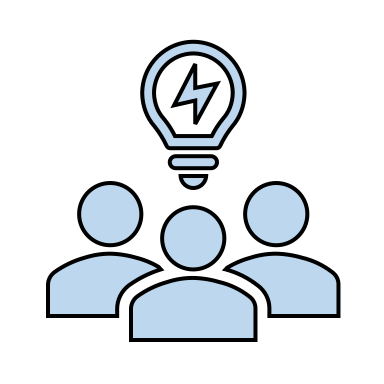 10
Everything is fine until there are Adversaries!
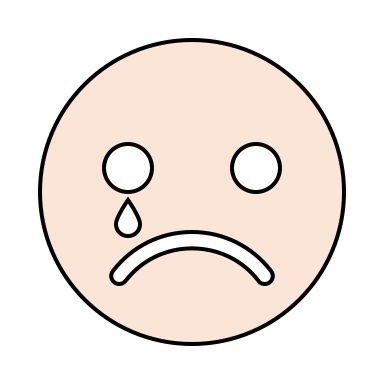 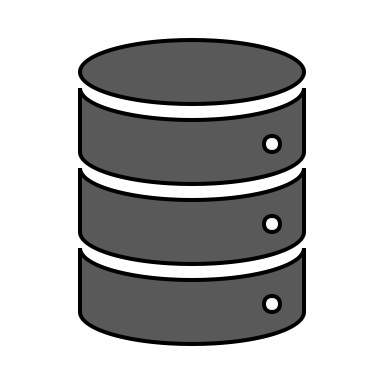 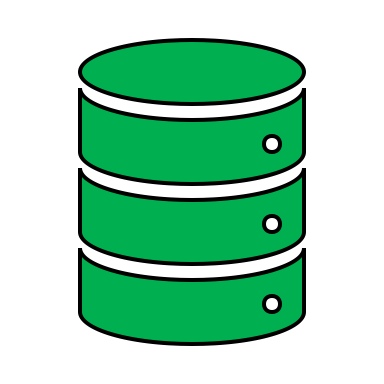 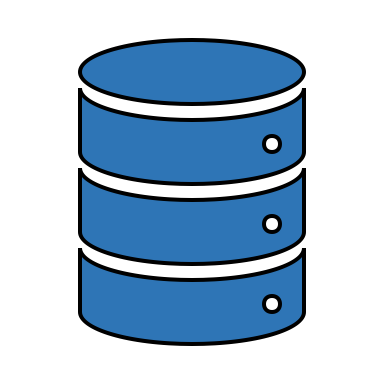 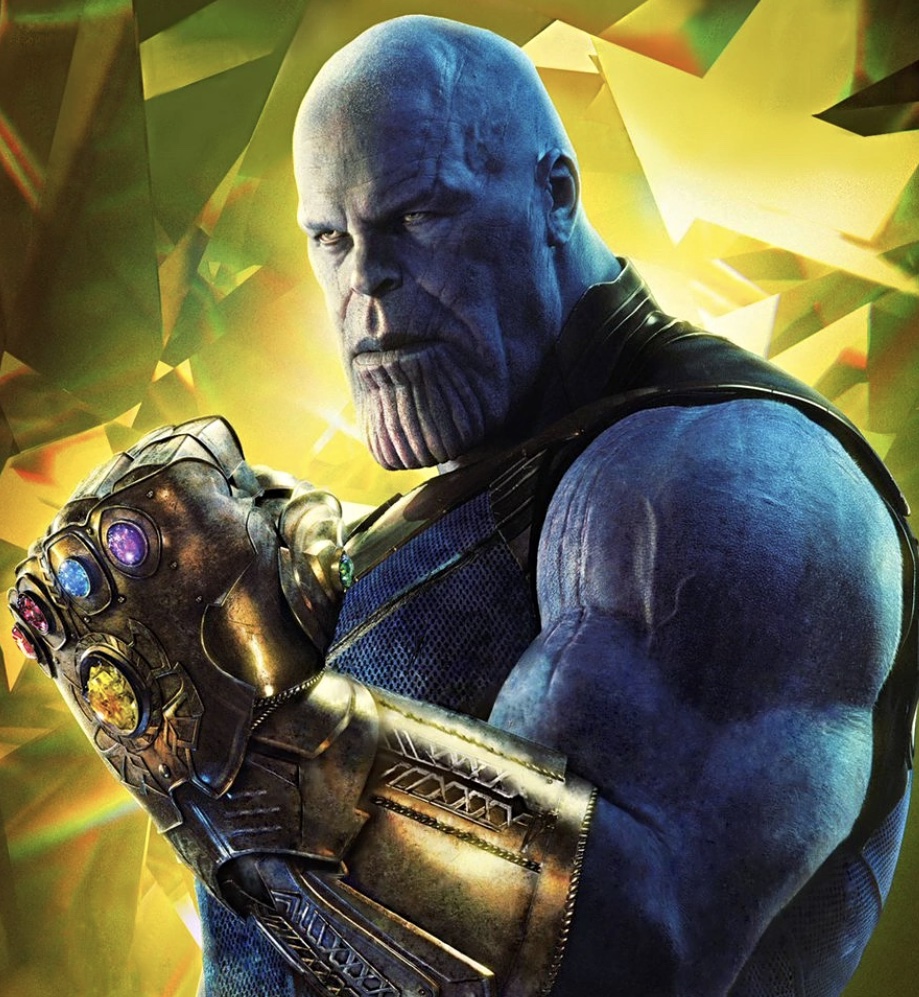 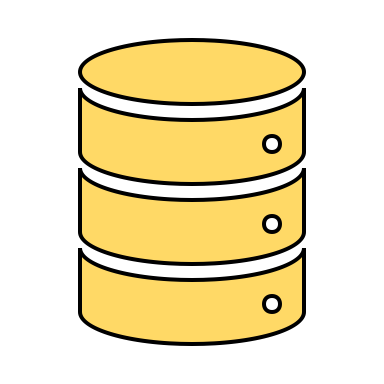 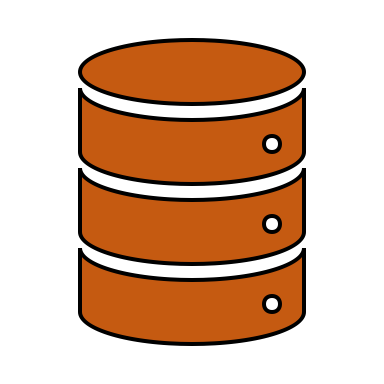 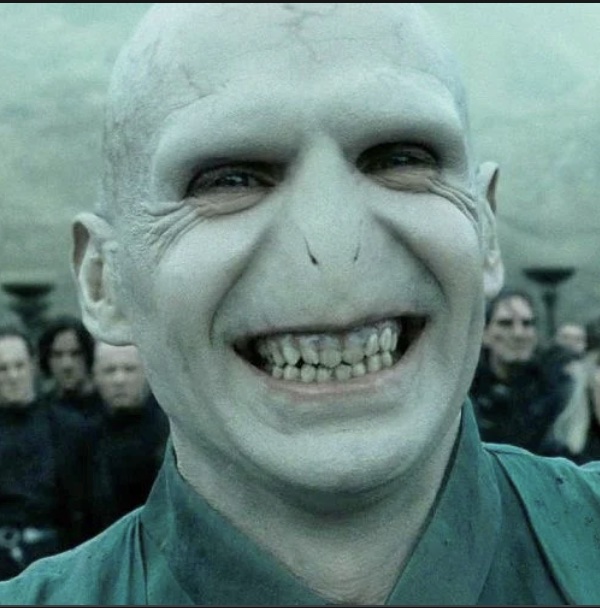 Bob
Alice
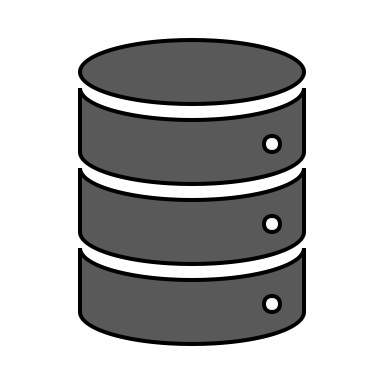 11
Solution  Byzantine-Fault Tolerant Consensus
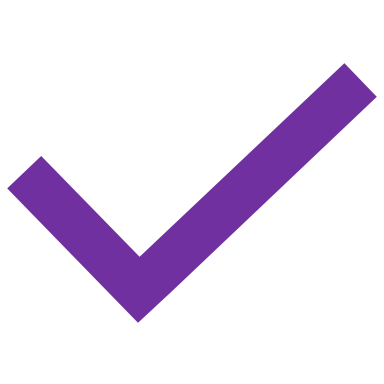 Secure

Authenticated
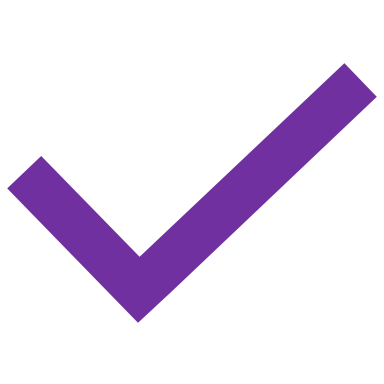 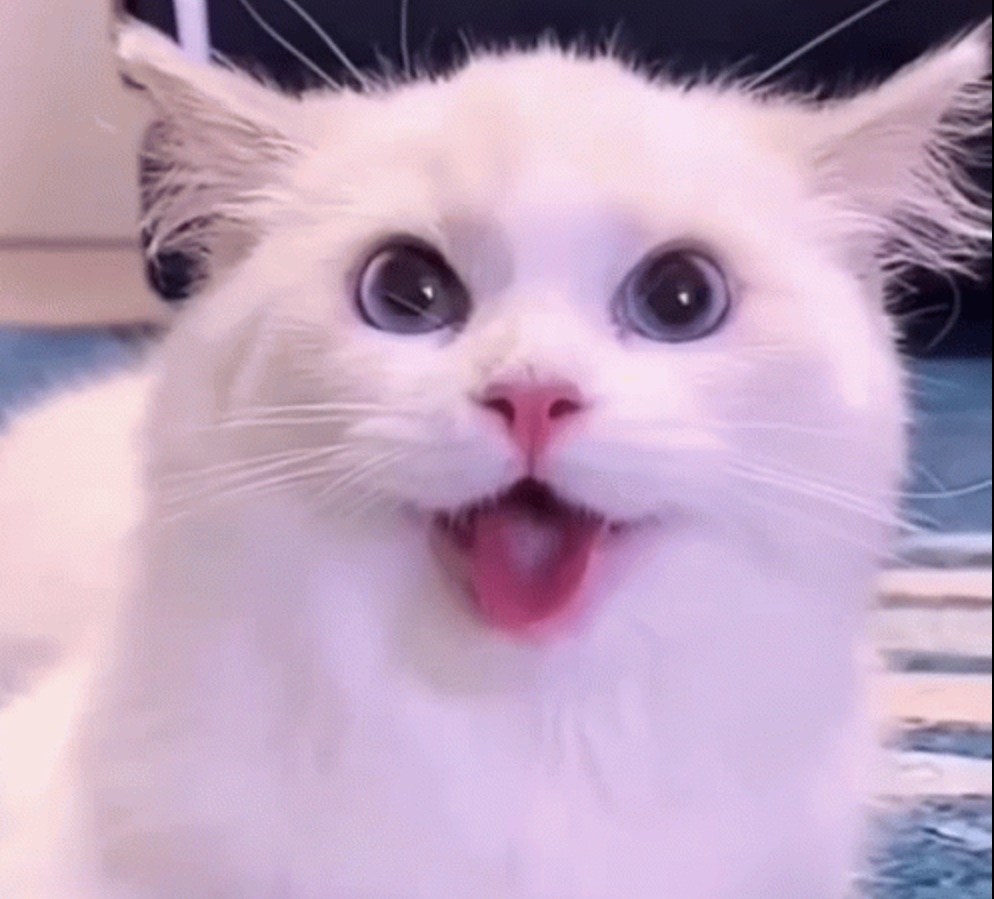 12
Minimal Expectations!
Be Safe  All replicas should have same state.
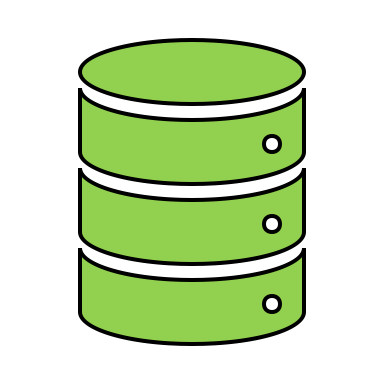 X = 1
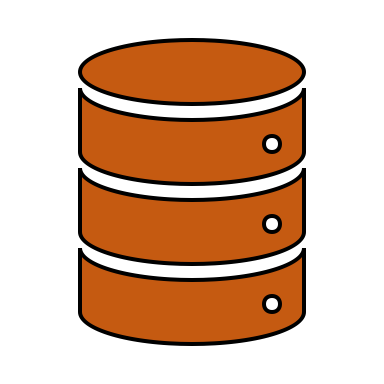 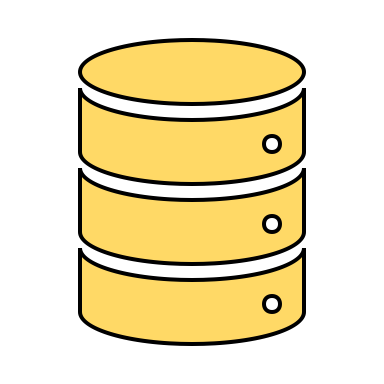 X = 1
X = 1
13
Minimal Expectations!
Stay Live  System should continue processing transactions from good clients.
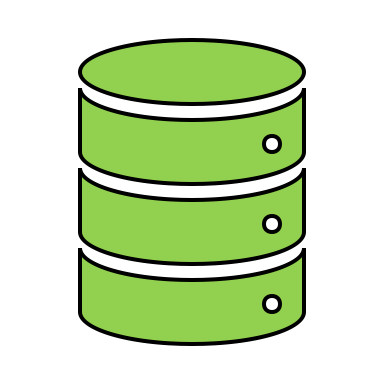 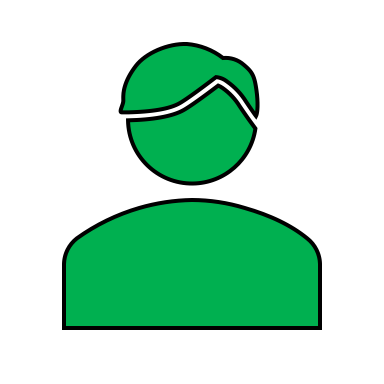 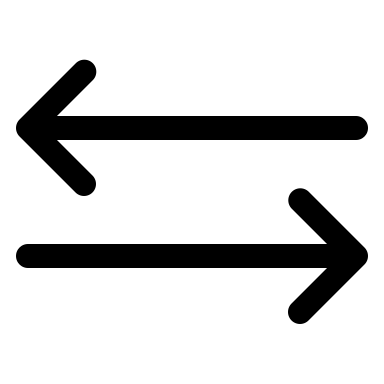 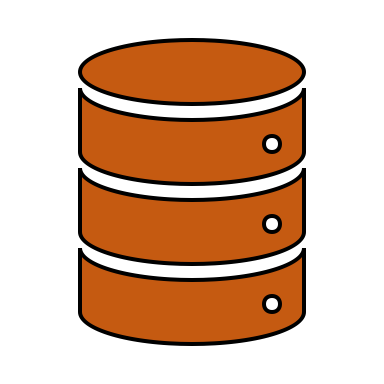 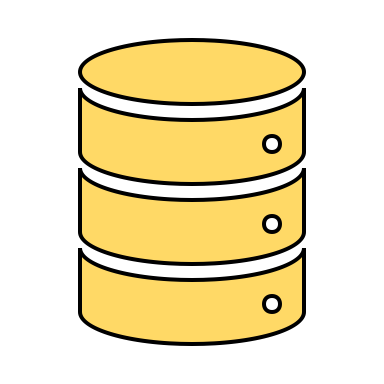 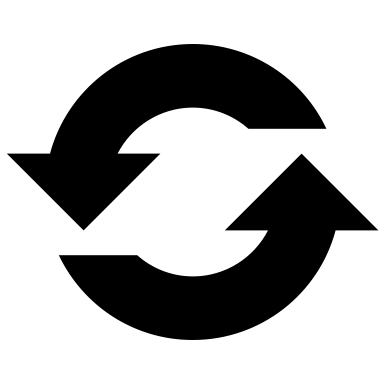 14
Practical Byzantine Fault Tolerance (PBFT)
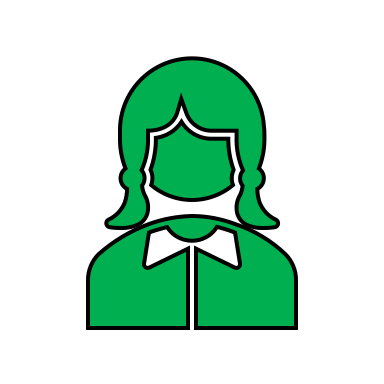 Client
T
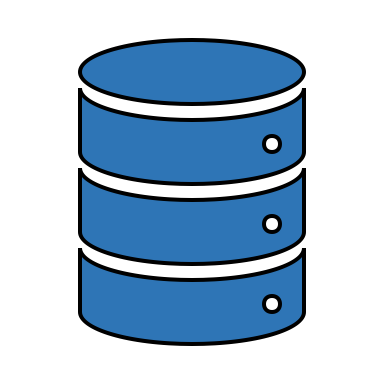 Primary
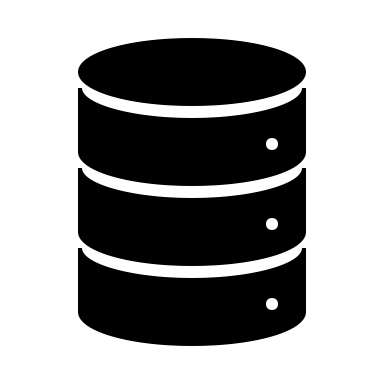 Replica 1
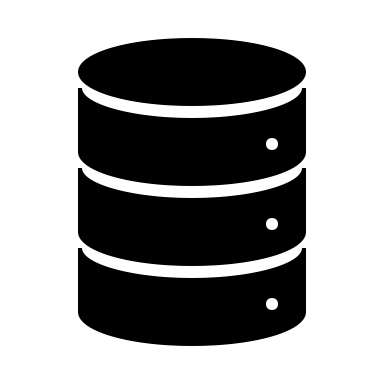 Replica 2
Byzantine
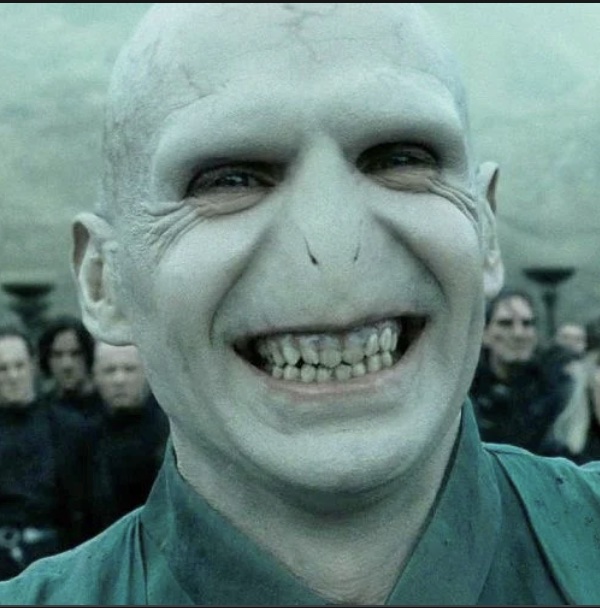 Reply
Commit 
O(n2)
Pre-Prepare 
O(n)
Prepare 
O(n2)
Client 
Request
Execute
Two Phases of O(n2)!!!
Consensus among n replicas & at most f byzantine  n >= 3f+1
n = 4 replicas and f <= 1
First practical BFT implementation.
15
Several Exciting Solutions
Twin-path protocols  
Zyzzva [SOSP’07], SBFT [DSN’19]
Fast-path (no failures), and If failures  Slow-path like PBFT.
Severe throughput degradation during path switching.

 Streamlined protocols 
HotStuff [PODC’19]
Linear consensus with no support for concurrent consensus invocations.
16
RingBFT [EDBT’22]
GeoBFT [VLDB’20]
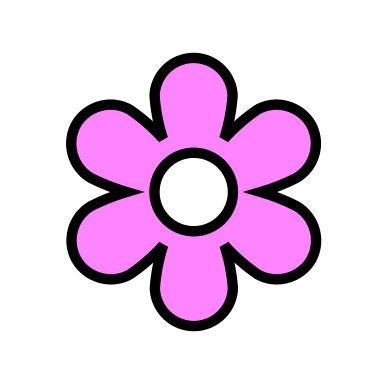 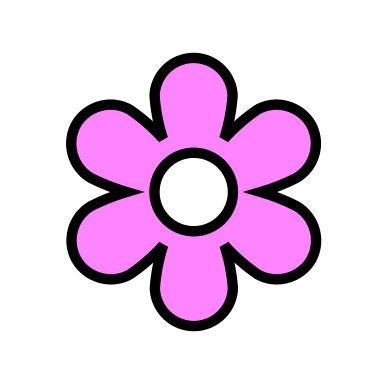 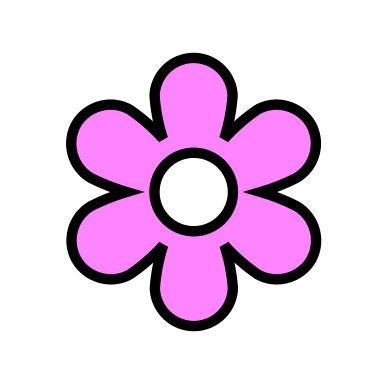 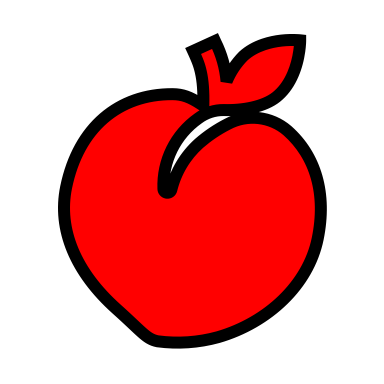 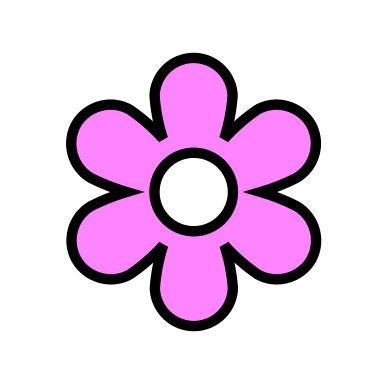 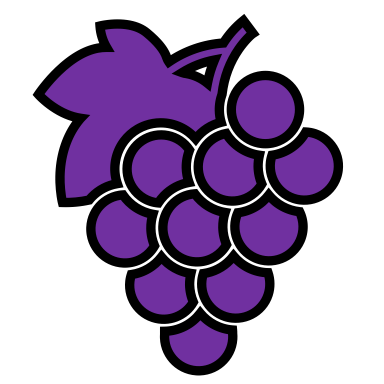 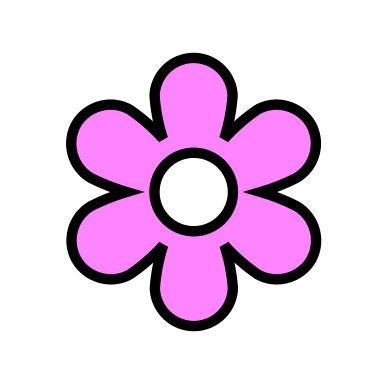 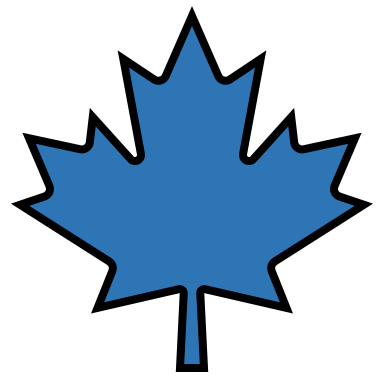 Reliable Edge [arxiv’22]
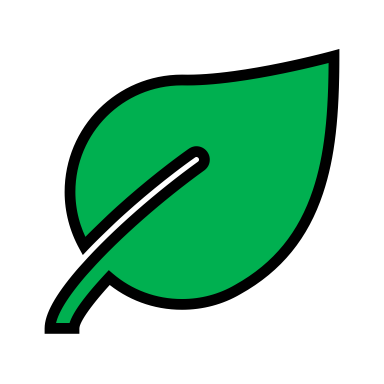 RCC [ICDE’21]
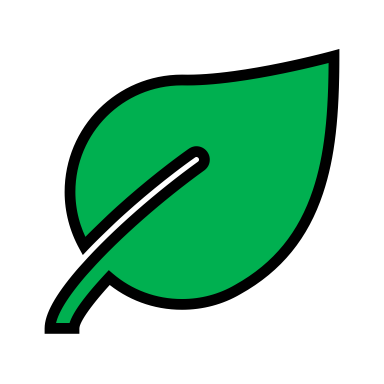 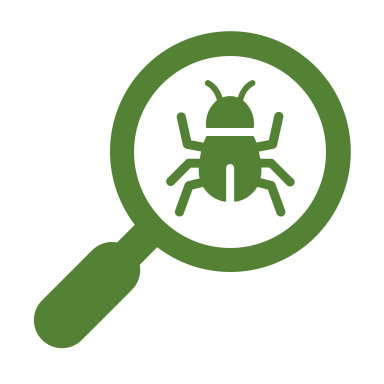 FlexiTrust 
[arxiv’22]
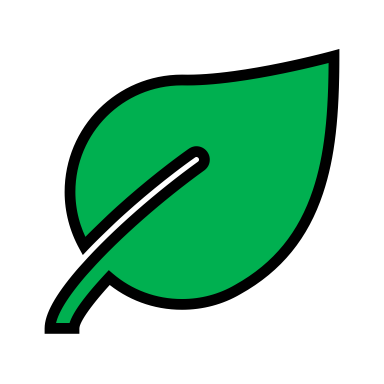 PoE [EDBT’21]
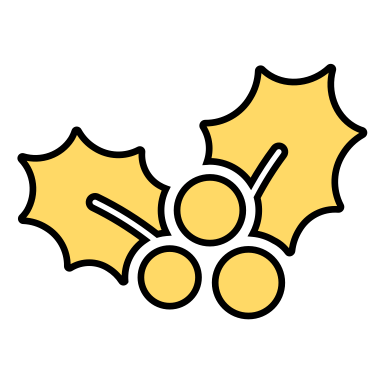 ResilientDB 
[ICDCS’20]
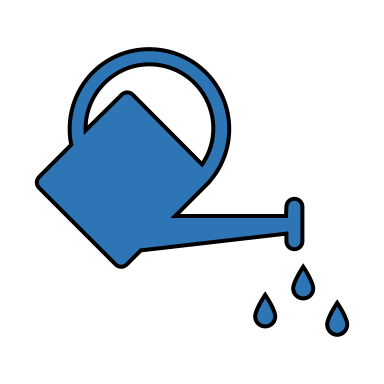 PBFT
17
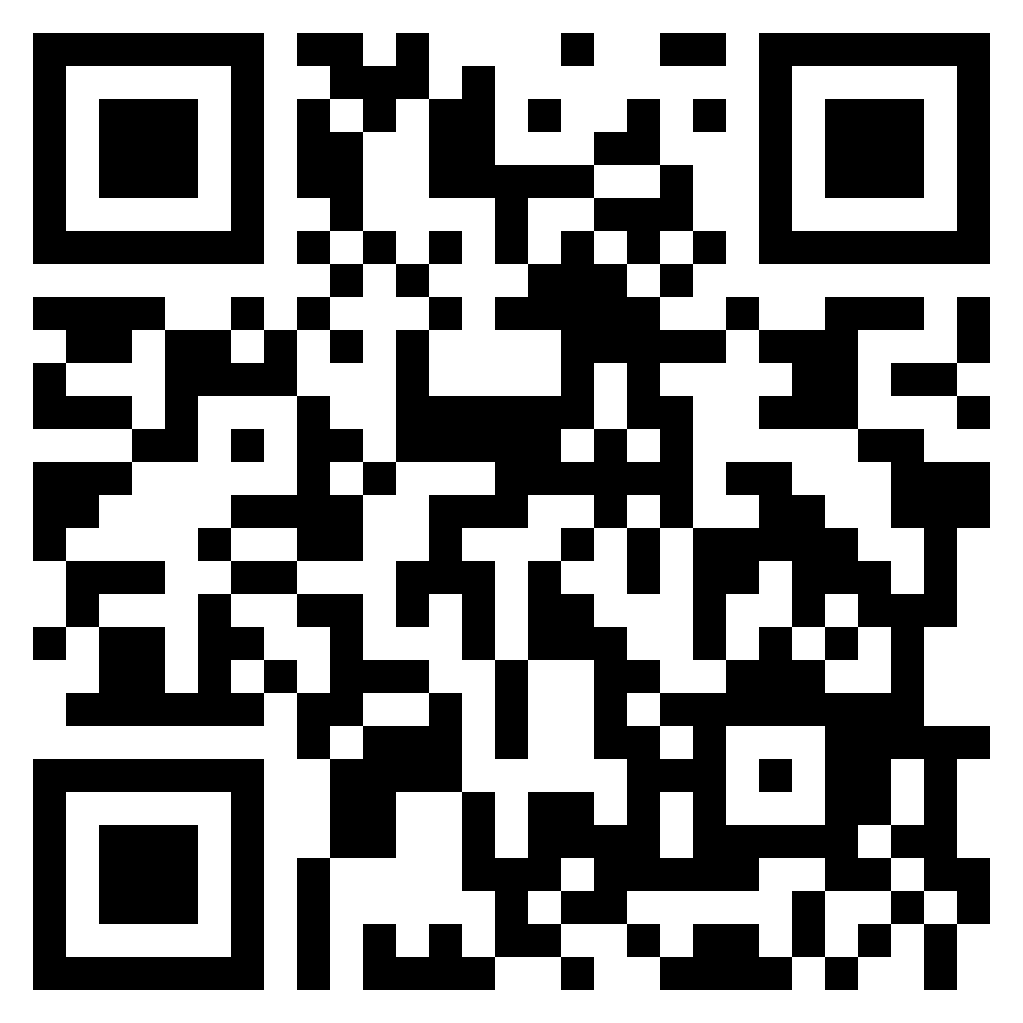 Proof-of-Execution (PoE)*
Three-phase Linear protocol
Speculative Execution
Out-of-Order Consensuses
No dependence on clients or trusted component.
18
*In proceedings of EDBT 2021.
Proof-of-Execution (PoE)
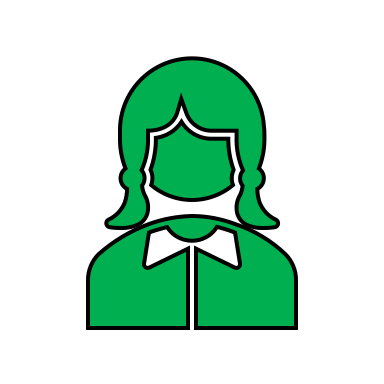 Client
T
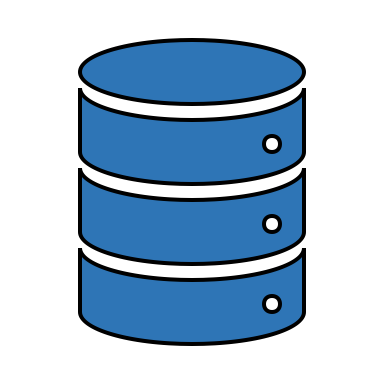 Primary
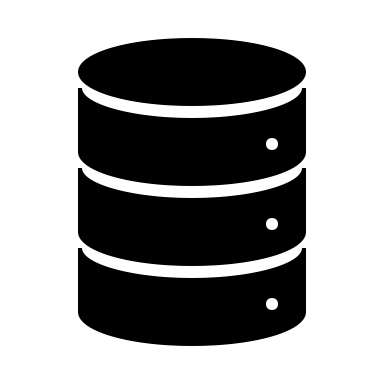 Replica 1
Replica 2
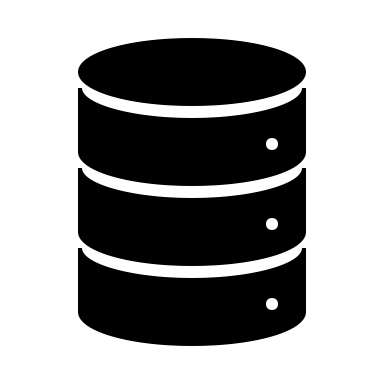 Byzantine 
Replica
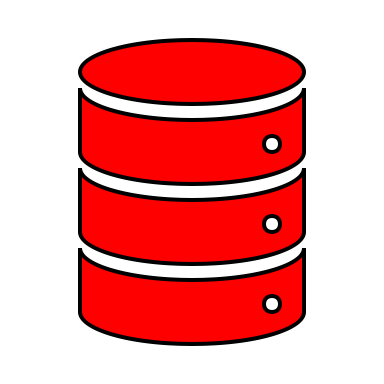 Reply
Certify
Pre-Prepare
Prepare
Client 
Request
Execute
n = 4 replicas and f <= 1
19
Magical Ingredient  Client Commit implies Finality
If client receives n-f responses  Transaction will persist in time.
 Replicas may be required to rollback.
20
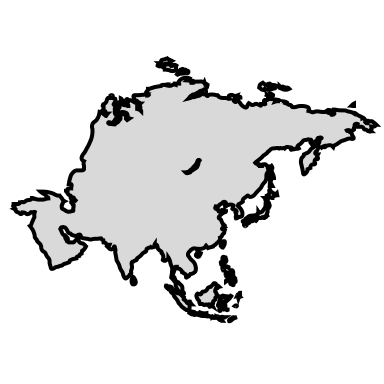 What if replicas are globally scattered?
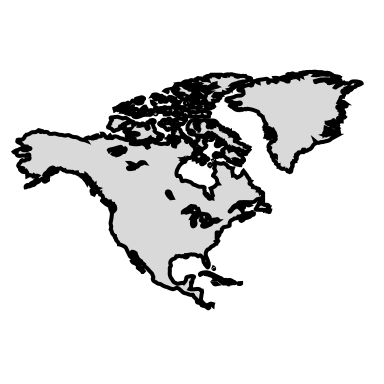 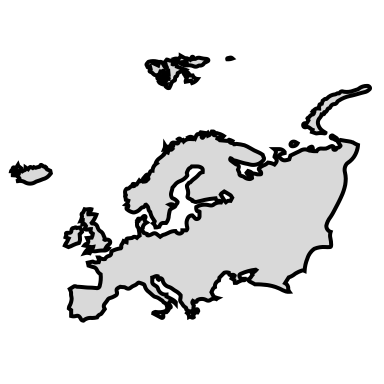 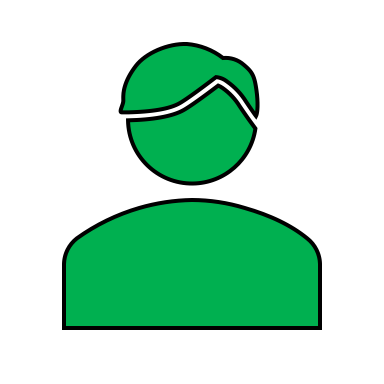 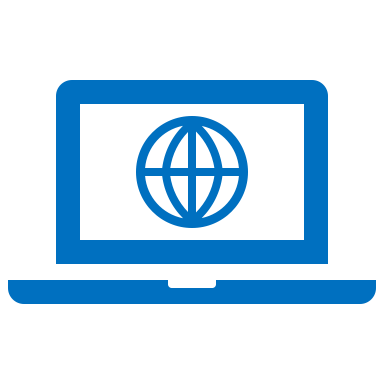 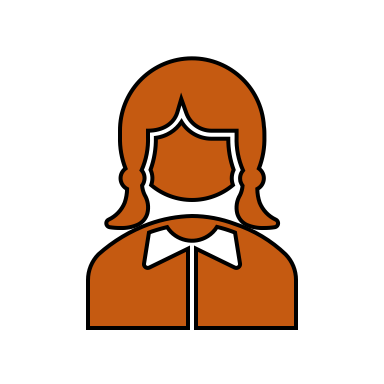 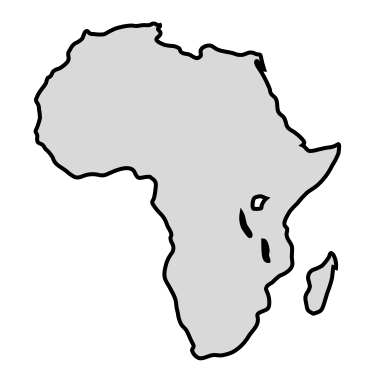 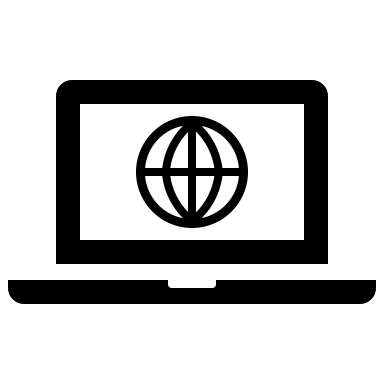 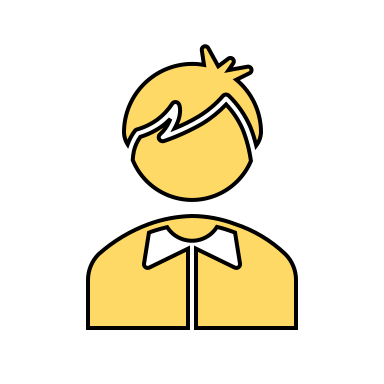 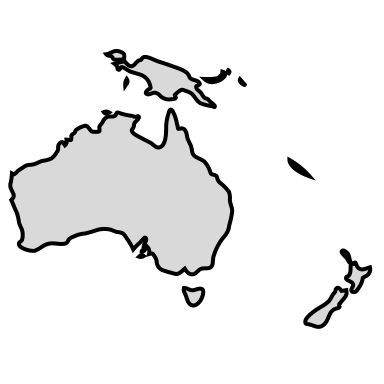 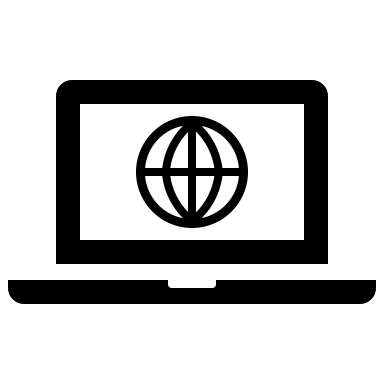 21
Challenges For Geo-Scale Blockchains
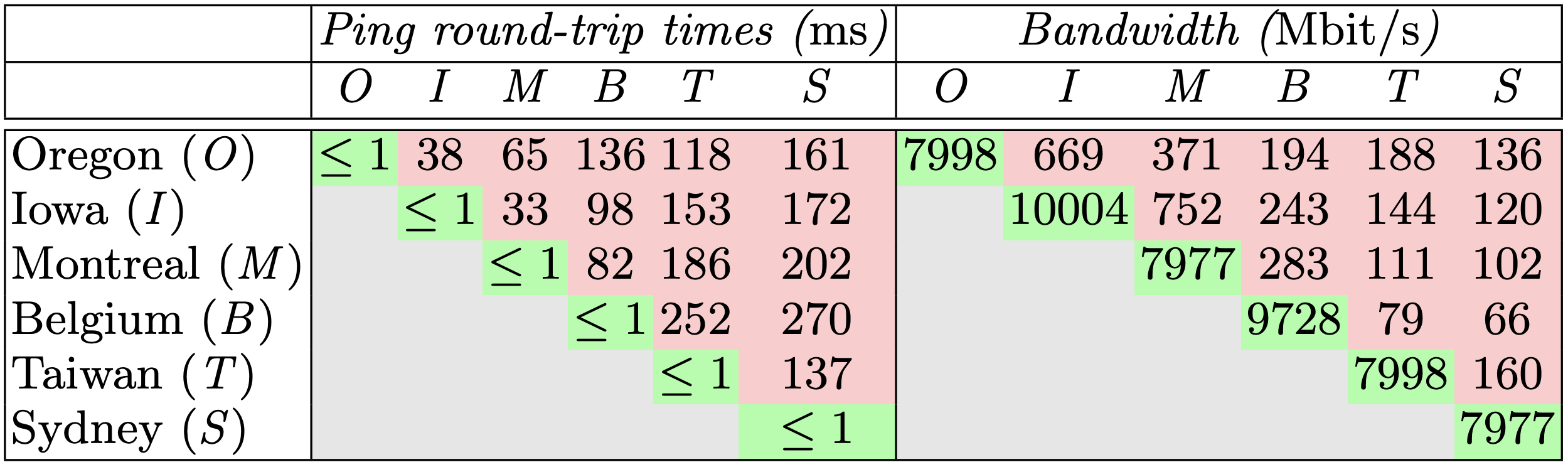 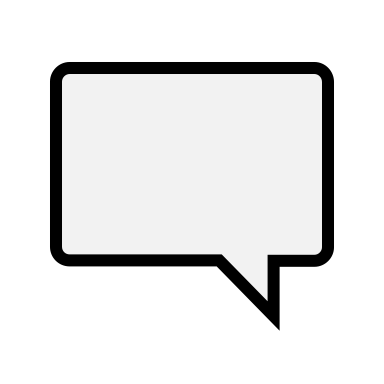 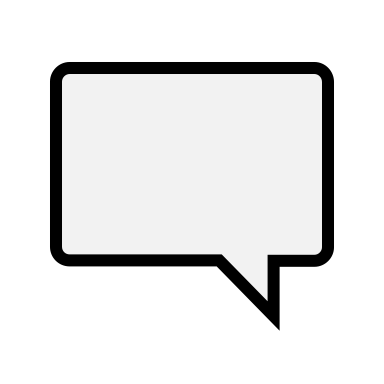 High!
Low!
Blockchain expects decentralization  Replicas maybe geo-distributed
22
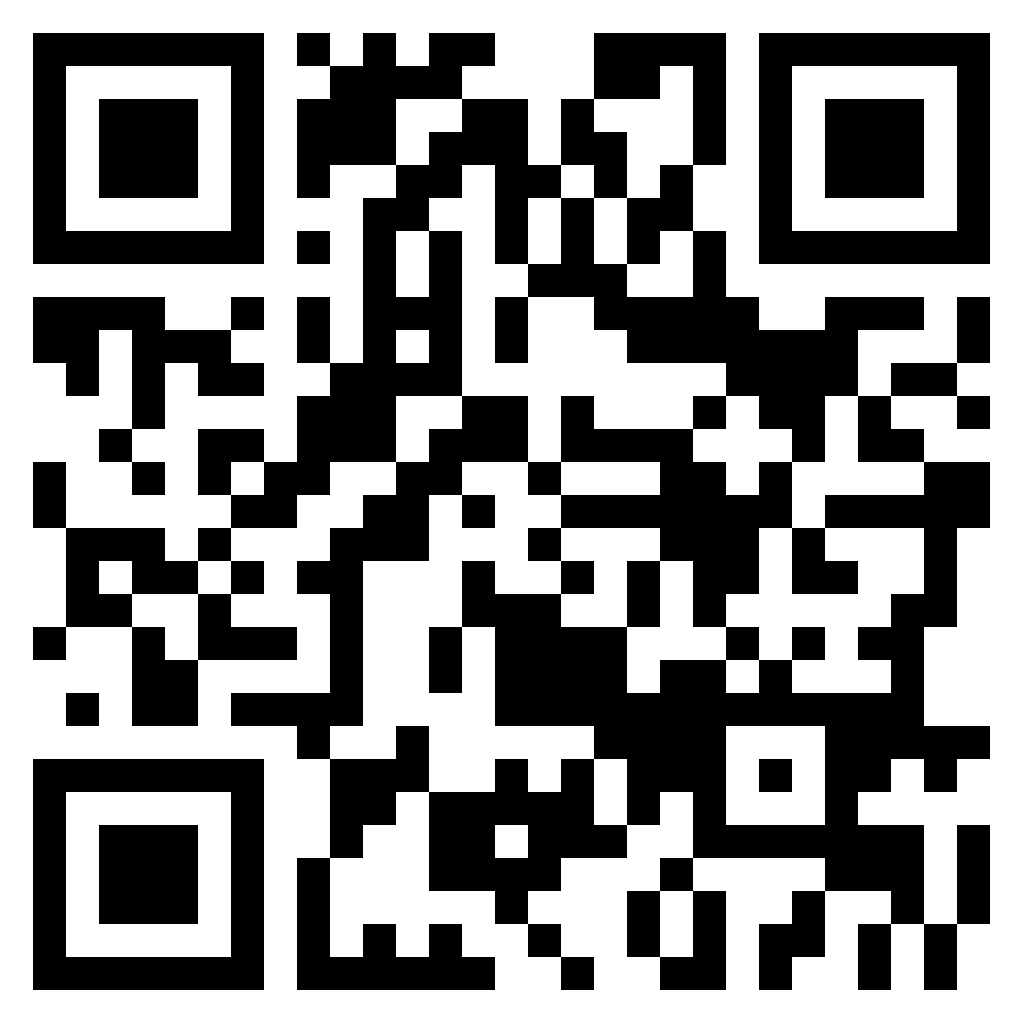 GeoBFT Protocol*
Ordering and Execution
Inter-cluster Sharing
Local Replication
Primary at each cluster shares the certified client request with other clusters.
Order the certified requests, execute them, and inform local clients.
Each cluster runs BFT to select, locally replicate, and certify a client request.
Topology-aware meta-protocol.
Parallel consensus at each cluster.
Low inter-cluster communication overheads.
23
*In proceedings of VLDB 2020.
What Limits Current Systems?Primary-Backup Paradigm
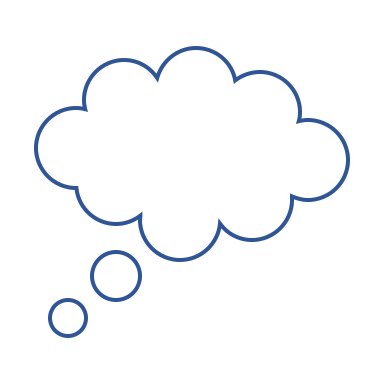 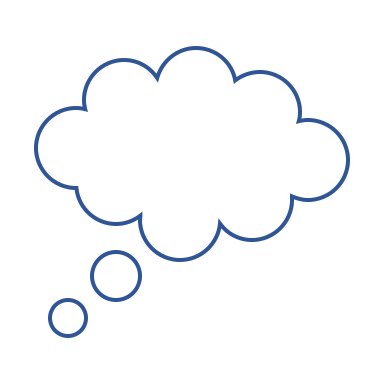 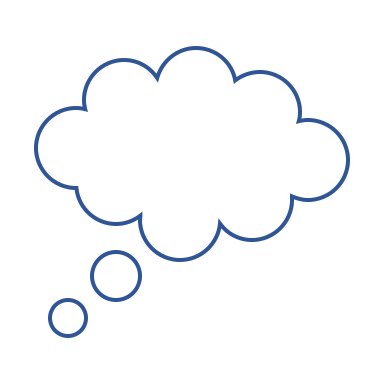 OK
OK
OK
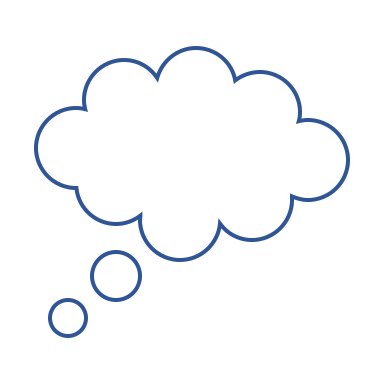 Order Txn
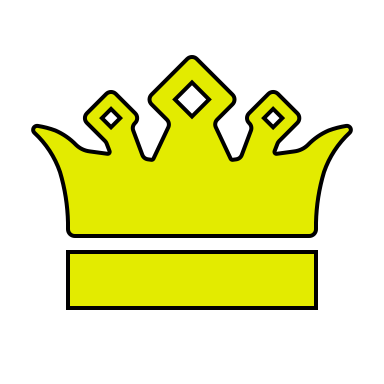 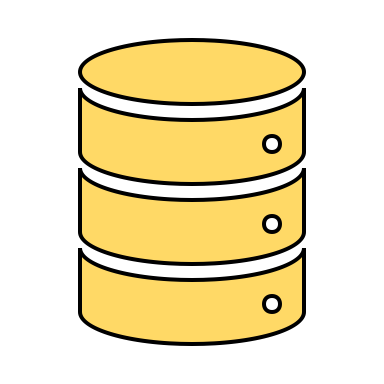 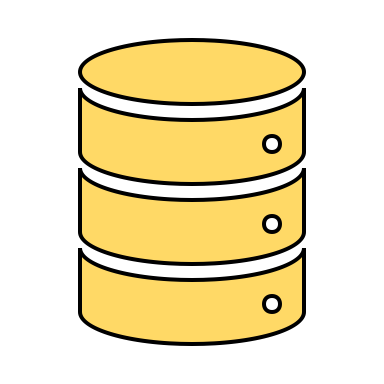 Replace Primary
System Halts
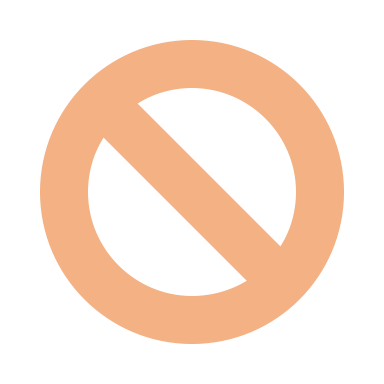 Primary
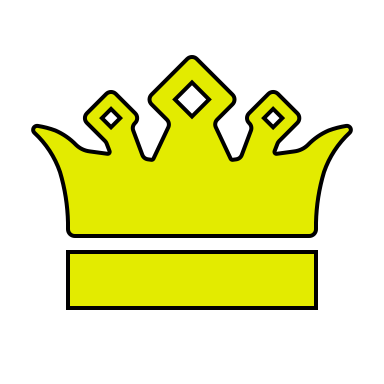 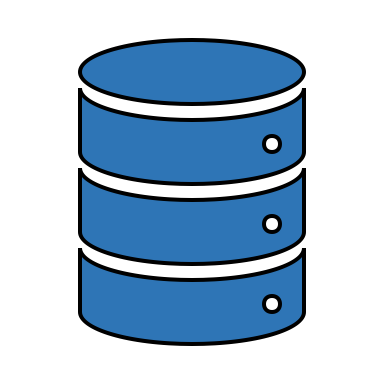 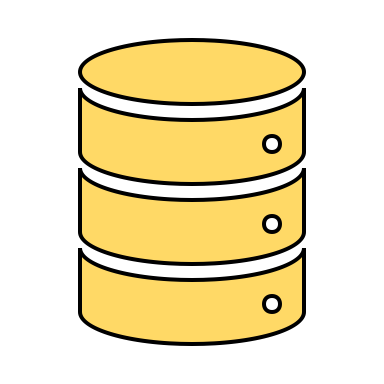 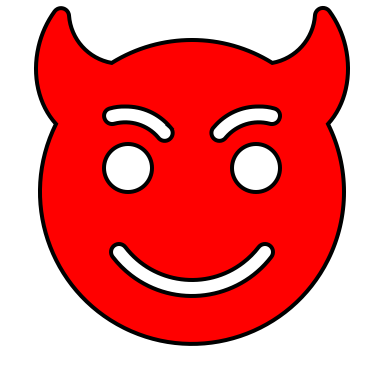 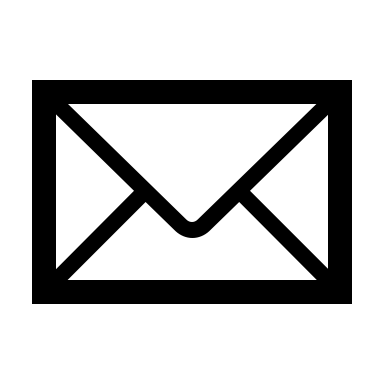 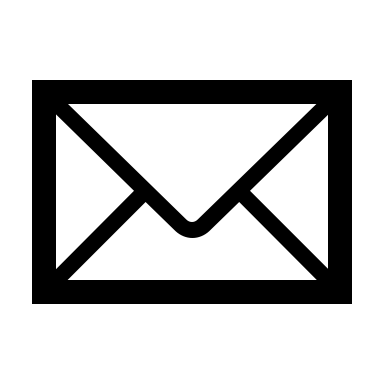 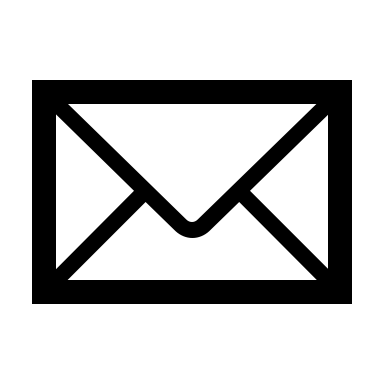 Fall in throughput!
Primary
24
Our Proposal
Democracy  Give all the replicas the power to be the primary. 
Parallelism  Run multiple parallel instances of a BFT protocol.
Decentralization  Always there will be a set of ordered client requests.
Resilient Concurrent Consensus
25
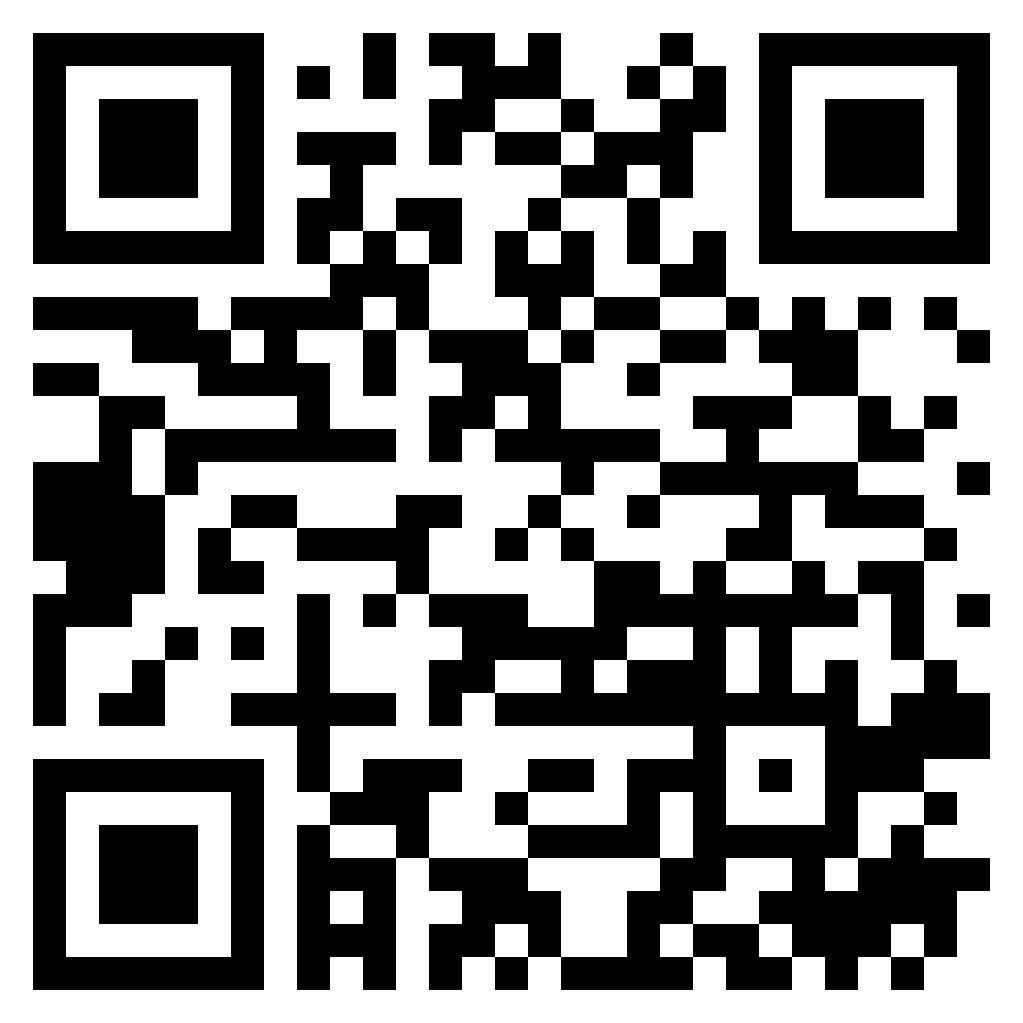 RCC Paradigm*
Execution
Ordering
Parallelism
BFT protocol
Execute the requests 
in a global order.
Run z parallel BFT 
instances.
Create a global order 
of all the requests.
Number of 
Instances (z)
*In proceedings of ICDE 2021 and DISC 2019.
Client
T
1
Primary
Replica
2
1
Replica
2
Client
T
1
Primary 
Replica
2
1
Byzantine
 Replica
2
Request
Pre-Prepare
Prepare
Reply
Commit
27
RCC using PBFT with 2 parallel instances.
Challenges?
How to securely order the requests?
Does failure of one instance causes other instances to stop?
Can there be continuous ordering of requests?
How to fend against coordinated attacks?
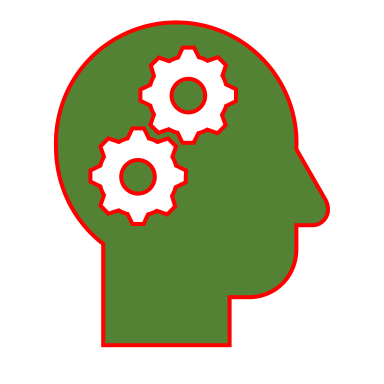 28
Ordering Attack
transfer(A,B,m)  if 
				bal(A) > m 
			then 
				bal(A) = bal(A) – m;
				bal(B) = bal(B) + m;
Benefit to Bob!
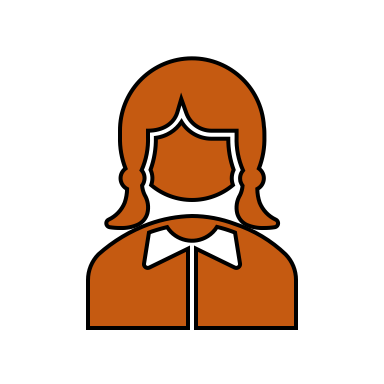 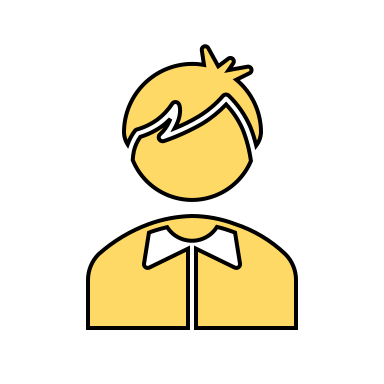 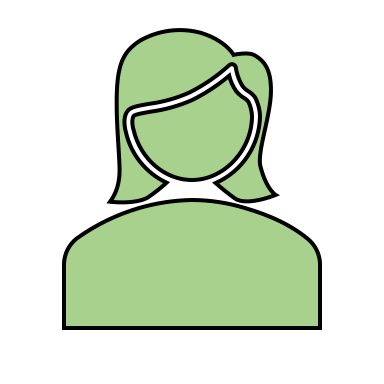 T1: transfer(Alice, Bob, 2)
T2: transfer(Bob, Eve, 1)
Eve
Bob
Alice
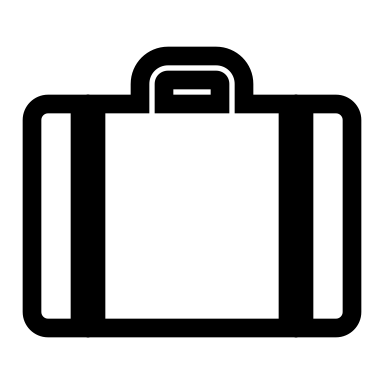 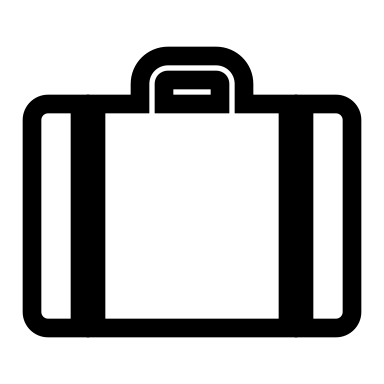 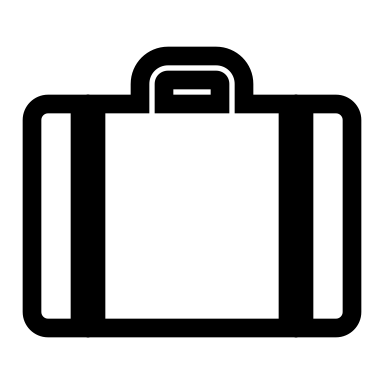 3
1
5
0
5
0
2
3
0
2
0
1
Case 1: T1 then T2
29
Case 2: T2 then T1
Magical Ingredient  Secure Ordering
In round r, each replica does the following:
Collects requests from the z instances.
Hash each requests.
Creates a sequence S of these hashes.
Calls the function fS on S.
30
Magical Ingredient  Secure Ordering
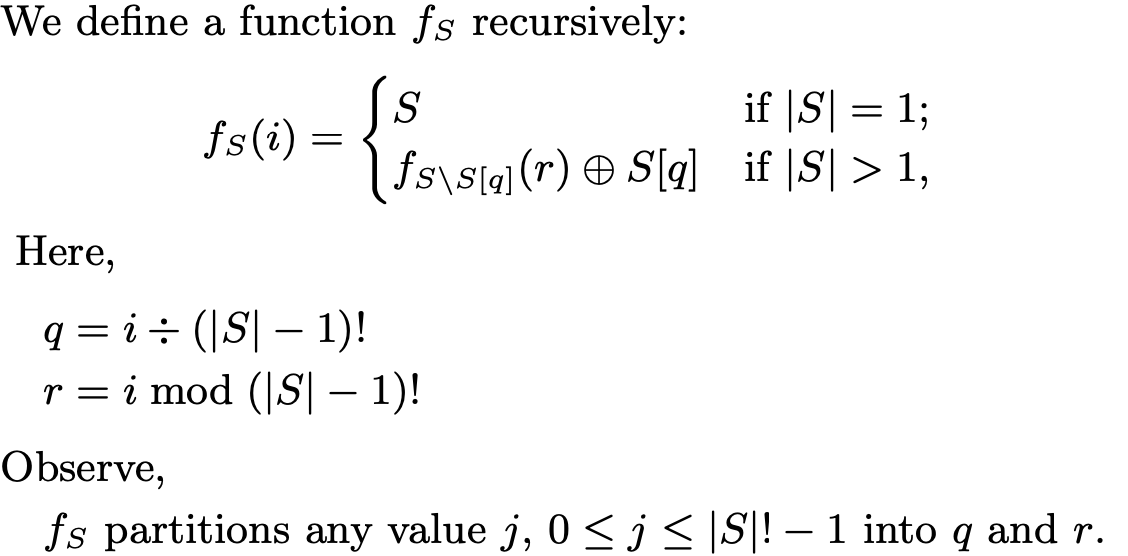 31
Malicious Primaries Collusion
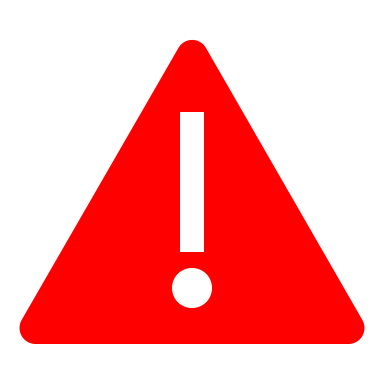 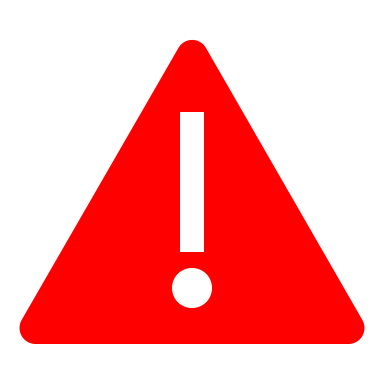 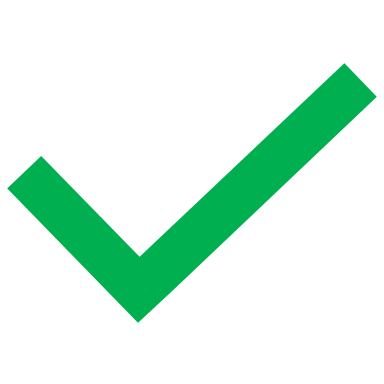 Good Replica
|C| = 1
Good Replicas
|A| = f
Good Replicas
|B| = f
T1
T2
T2
T1
T1
T2
|M| = f
P1
P2
Liveness in Danger!
Other f-2 
Malicious Replicas
32
Magical Ingredient  Good Instances are always Live
Failed instances are stopped and not replaced through independent consensus. 
 Failed instances can be restarted in future.
Failed instances are stopped and not replaced through independent consensus. 
 Failed instances can be restarted in future.

 Collusion attacks detected when f+1 blame multiple primaries.
 Lightweight checkpoints ensure progress.
33
ResilientDB: High Throughput Yielding, Scalable Permissioned Blockchain Fabric*
Visit at: https://resilientdb.com/
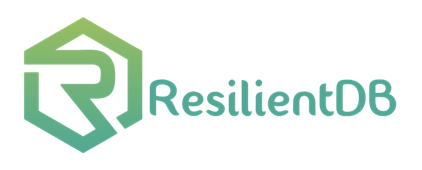 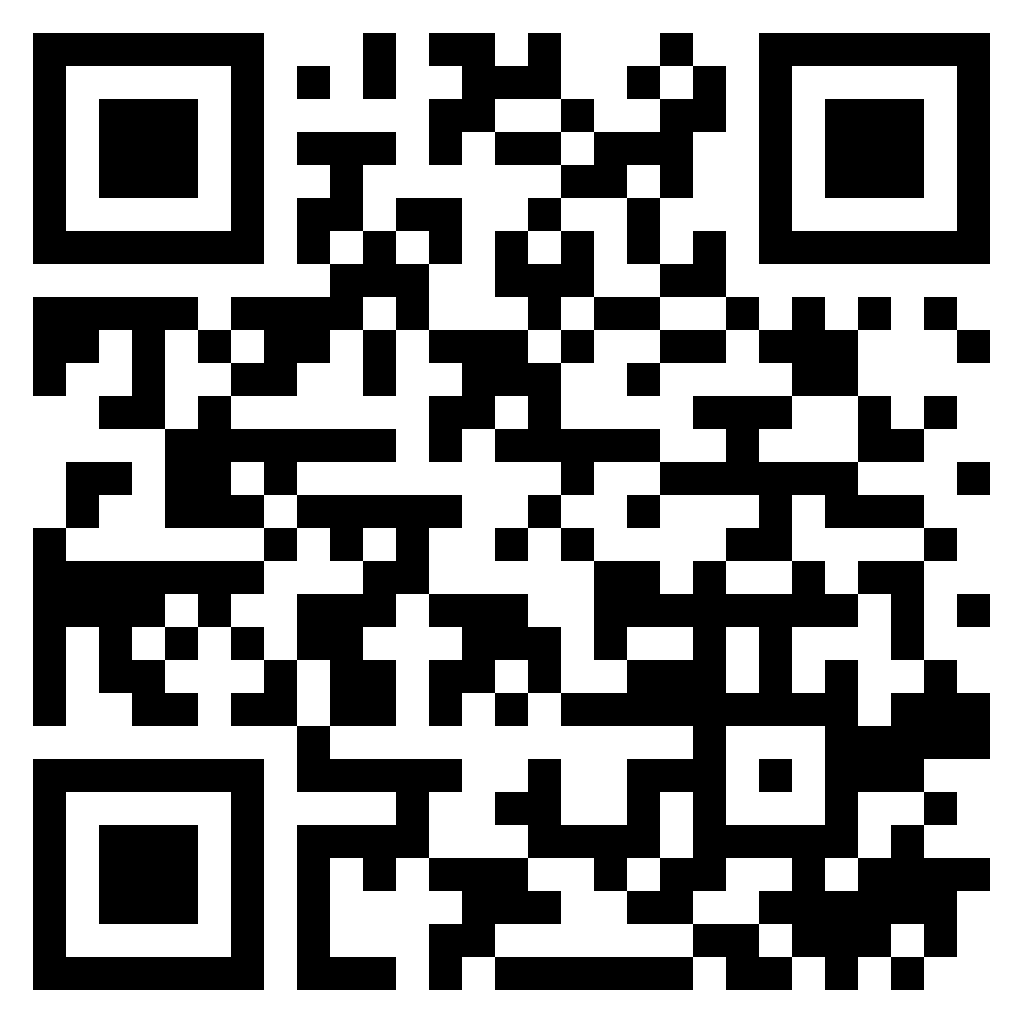 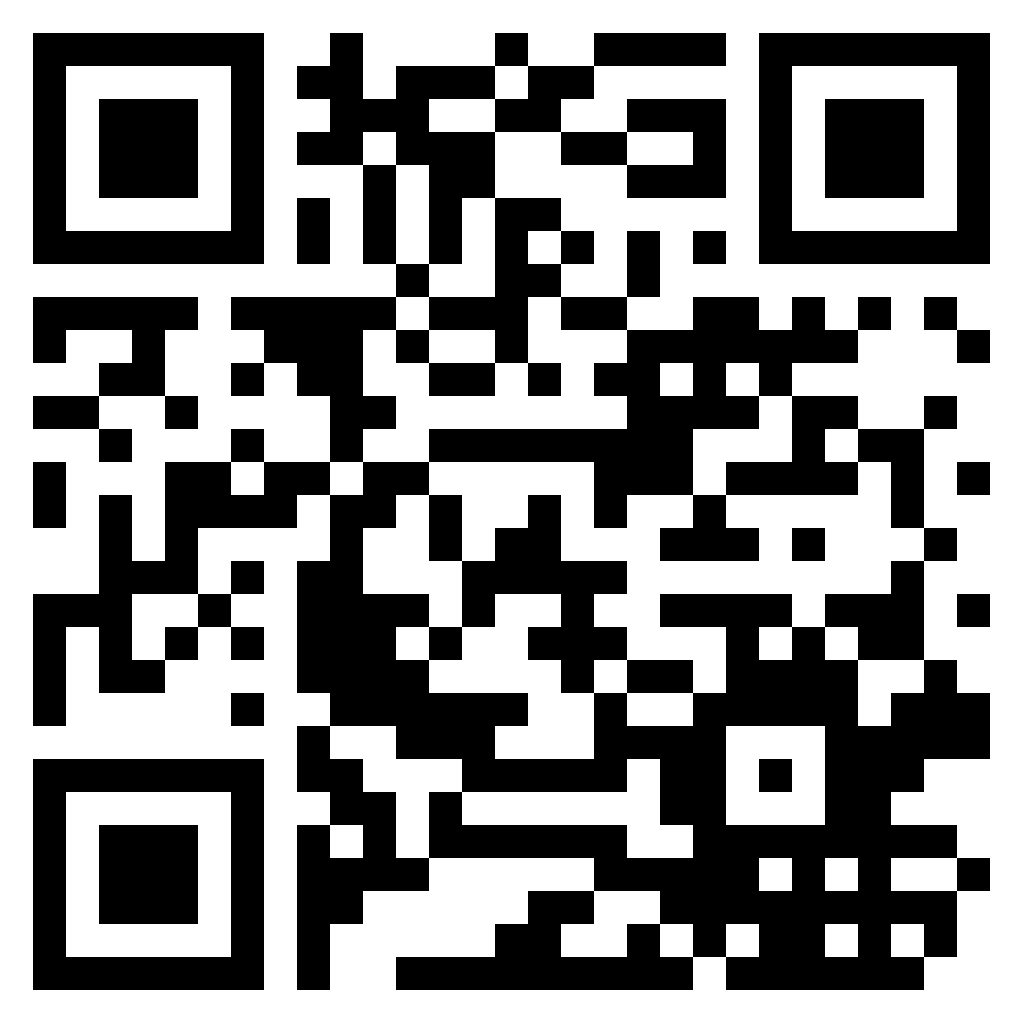 *In proceedings of ICDCS 2020 and VLDB 2020.
Why Should You Chose ResilientDB?
Bitcoin and Ethereum offer low throughputs of 10 txns/s. 
Existing Permissioned Blockchain Databases still have low throughputs (20K txns/s).
Prior works blame BFT consensus as expensive.
System Design is mostly overlooked.
ResilientDB adopts well-researched database and system practices.
35
Can a well-crafted system based on a classical BFT protocol outperform a modern protocol?
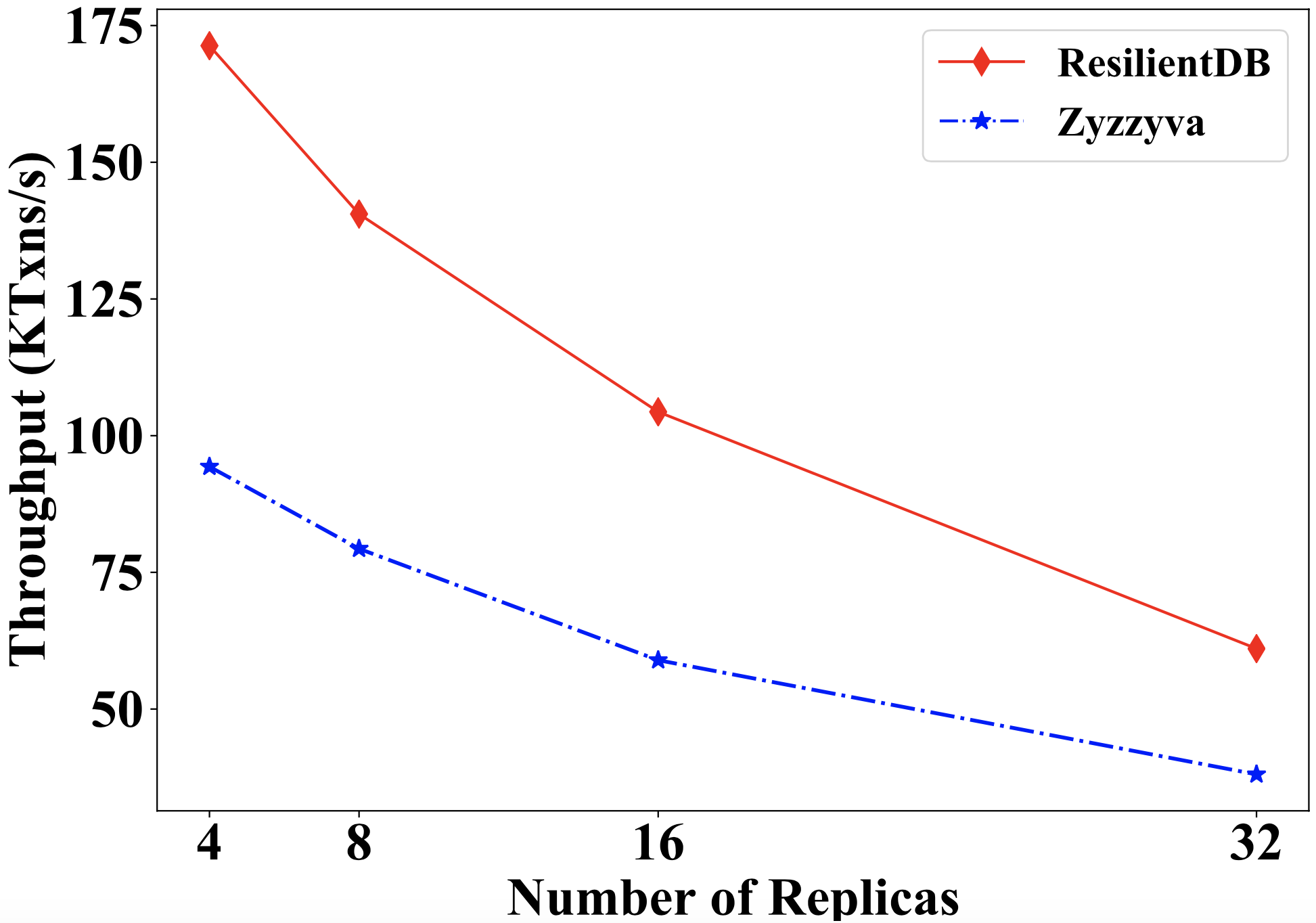 36
ResilientDB Architecture
SECURE 
LAYER
EXECUTION LAYER
THREADS
SIGNING
TOOLKIT
NET WORK
QUEUES
BFT CONSENSUS
HASHING
TOOLKIT
STORAGE LAYER
METADATA
BLOCKCHAIN
Implementation on ResilientDB
Network
Network
REPLICA
Batching
Client 
Requests
Prepare & Commit 
messages
Input
Output
Message to 
Replicas or Clients
Message from
Clients and Replicas
Worker
Execute
Certificates
from other clusters
Certify
ResilientDB associates a multi-threaded deep-pipelined architecture with each replica.
38
Evaluating RCC on ResilientDB
Scalability
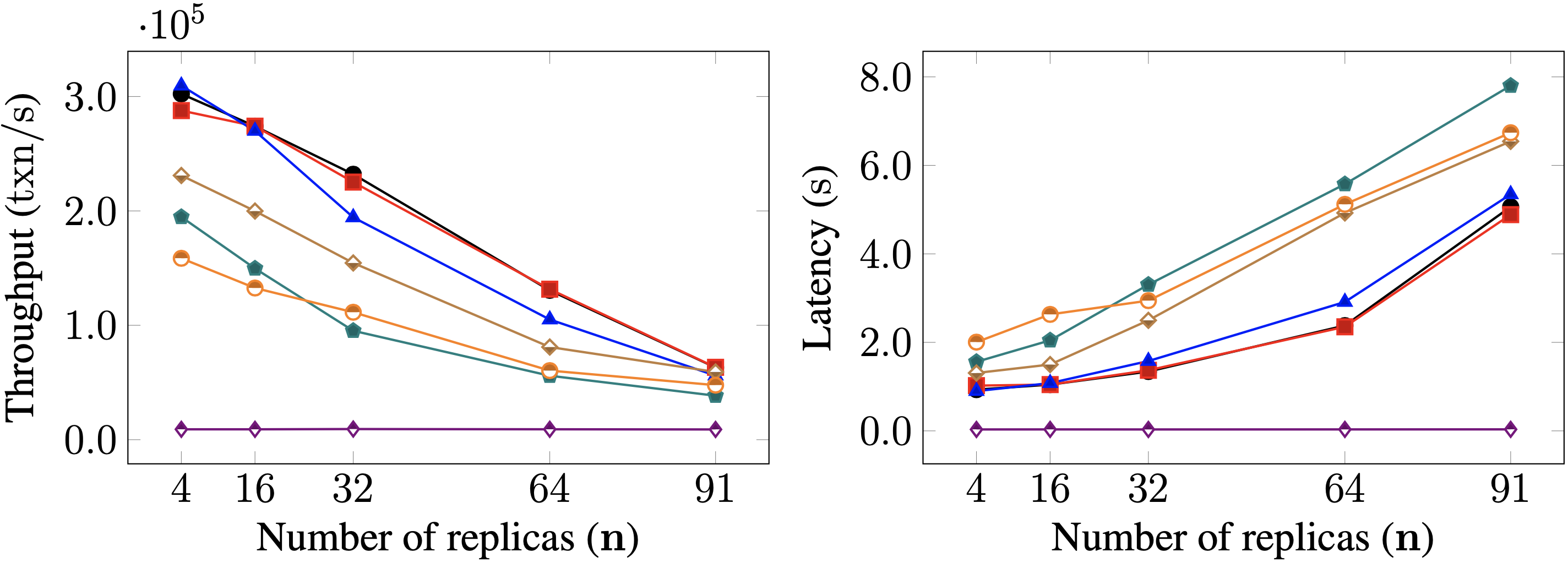 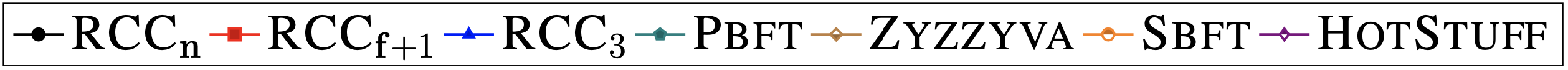 40
Batching
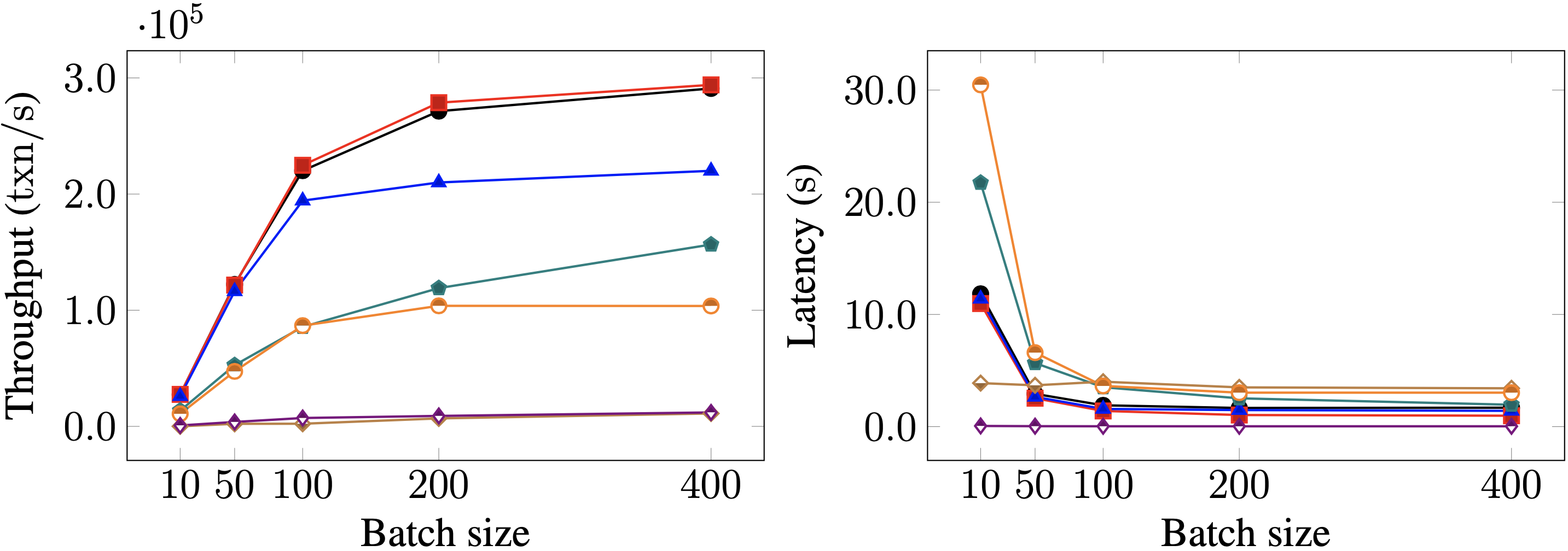 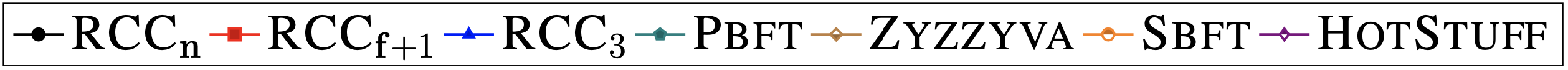 41
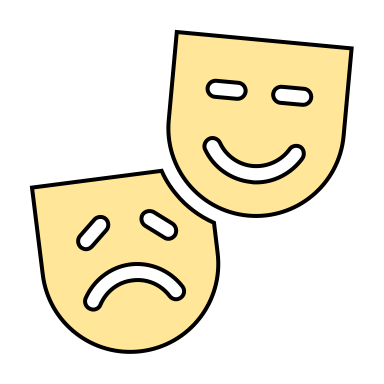 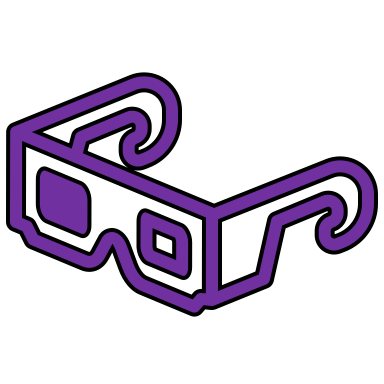 The Big Picture…
Blockchain as a Service
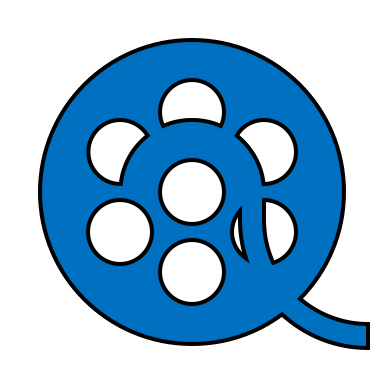 RingBFT: Resilient Consensus over Sharded Ring Topology*
Partitioning (sharding) data across shards helps to scale out.
Existing sharding protocols ignore complex cross-shard txns.
RingBFT scales up to 500 nodes across 15 regions in 5 continents.
RingBFT reaches throughput of 1 million txns/s.
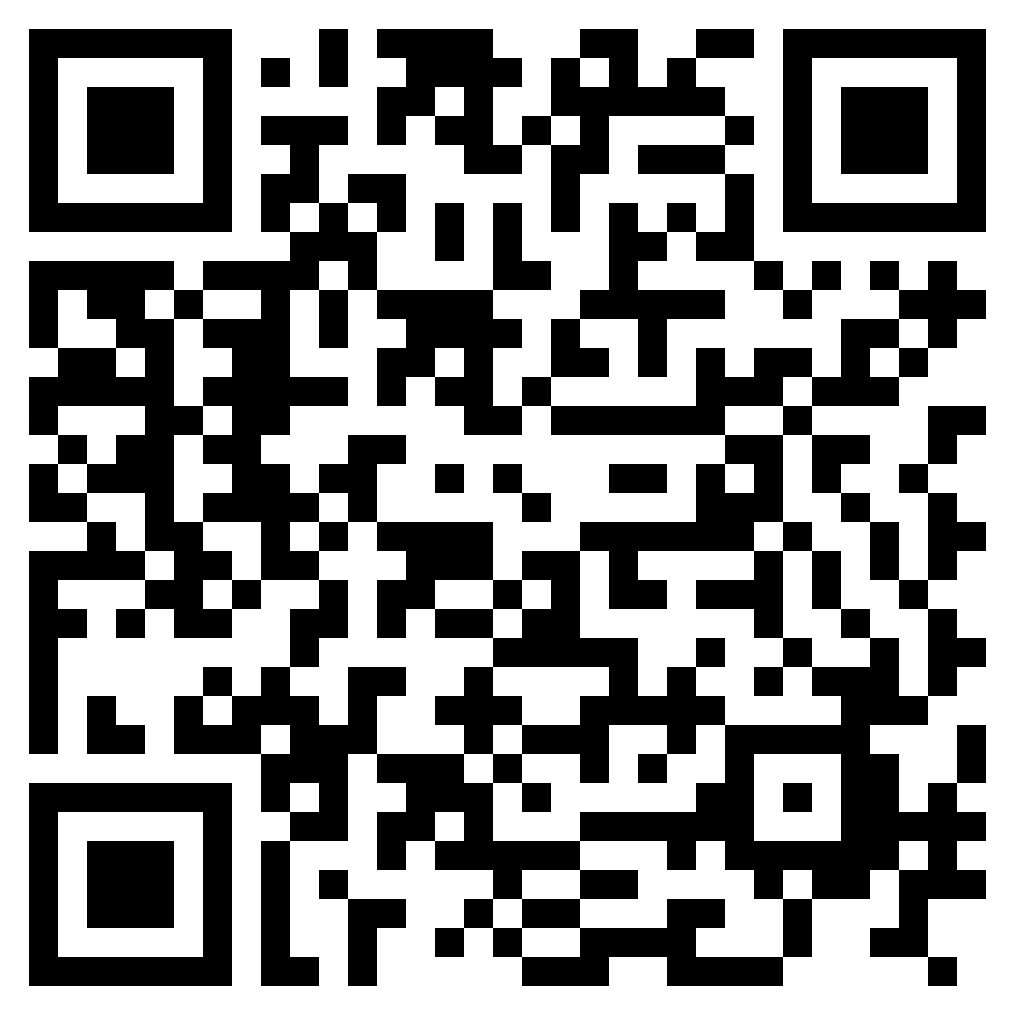 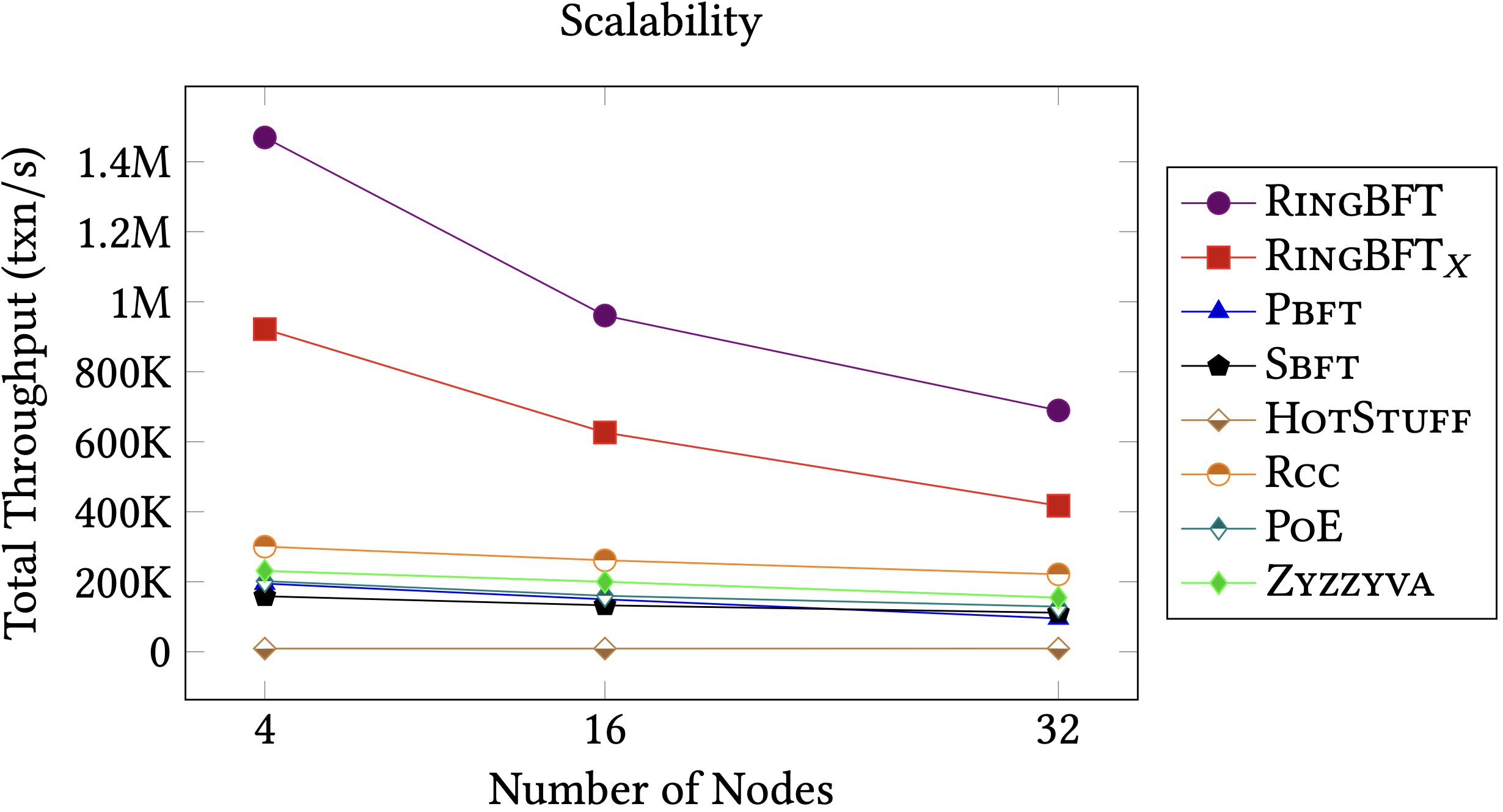 43
*In proceedings of EDBT 2022.
Reliable Transactions in Serverless-Edge Architecture
Edge systems such as IoT serve untrusting parties.
Edge devices require cloud support for computation.
Edge applications require ordering!
How to make this system malicious-resistant!
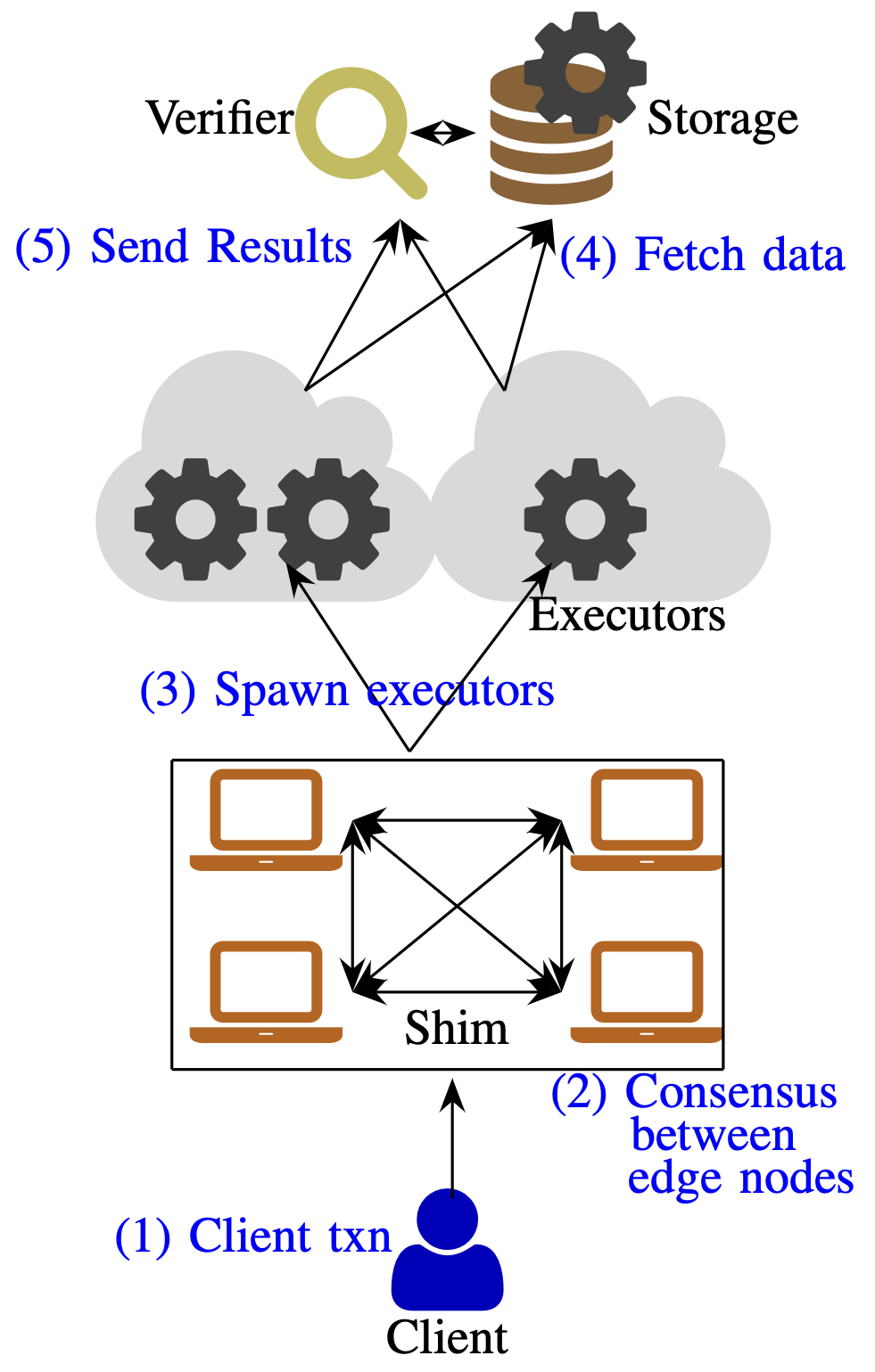 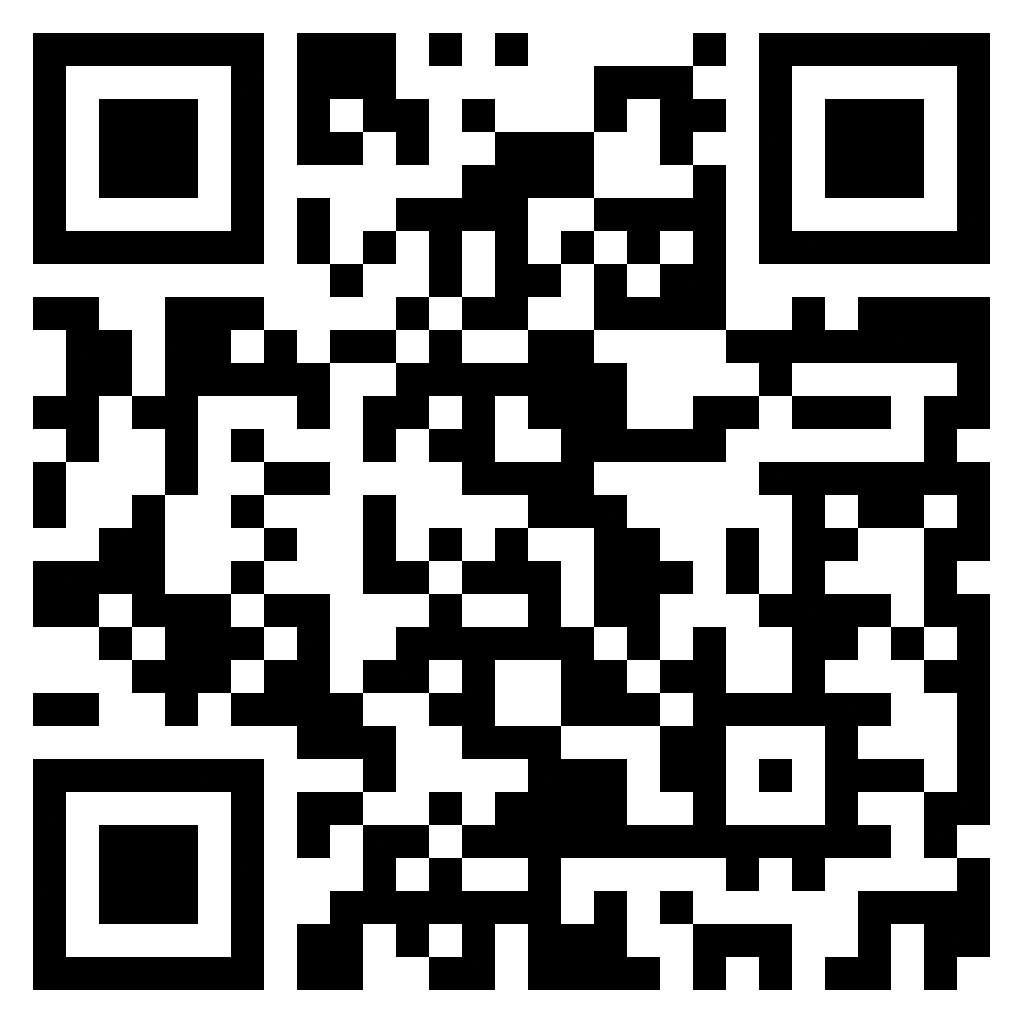 44
Dissecting BFT Consensus: In Trusted Components we Trust!
Existing BFT protocols using Trusted Components
Prevent Equivocation
Require 2f+1 replicas

Our Observations
Limited Liveness, Safety, and Lack Concurrency.

Our Proposals
New suite of protocols: FlexiTrust  Safe, Live and Concurrent Protocols.
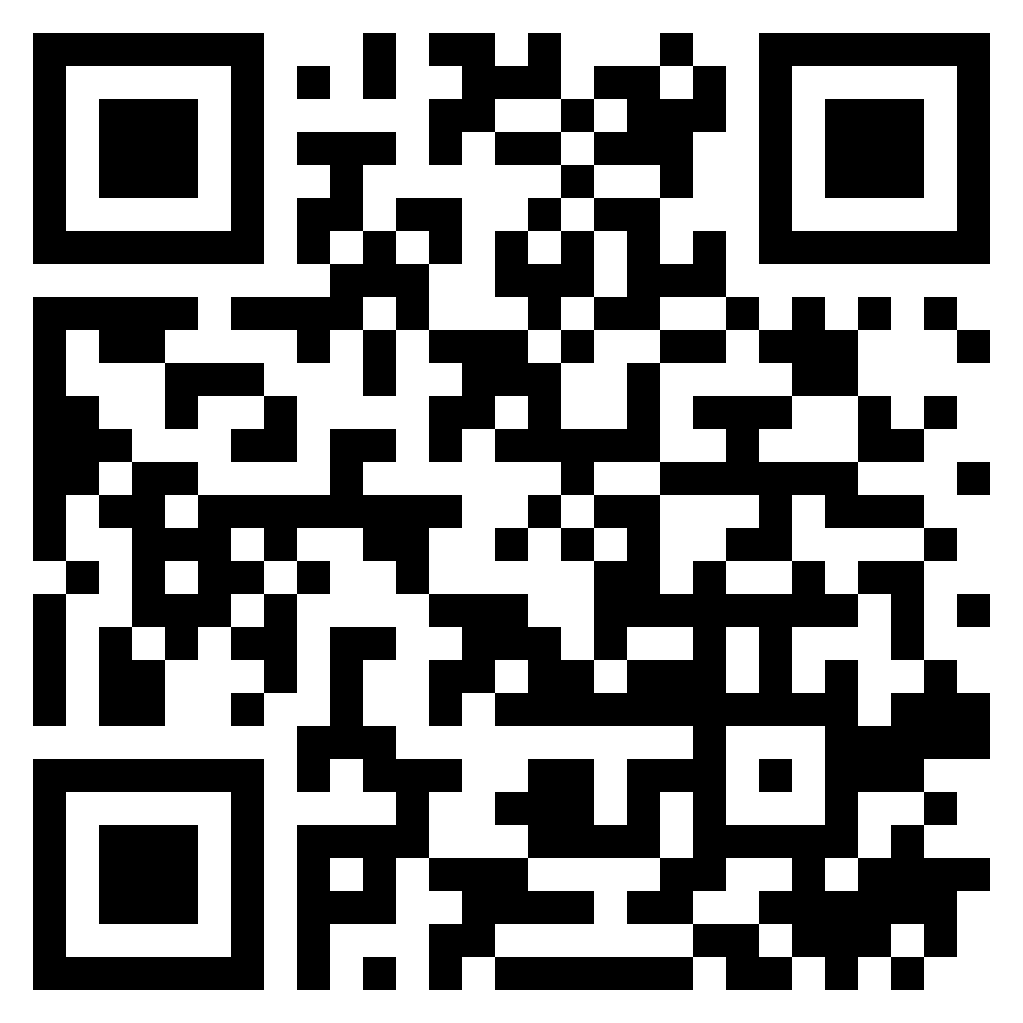 45
Thank You